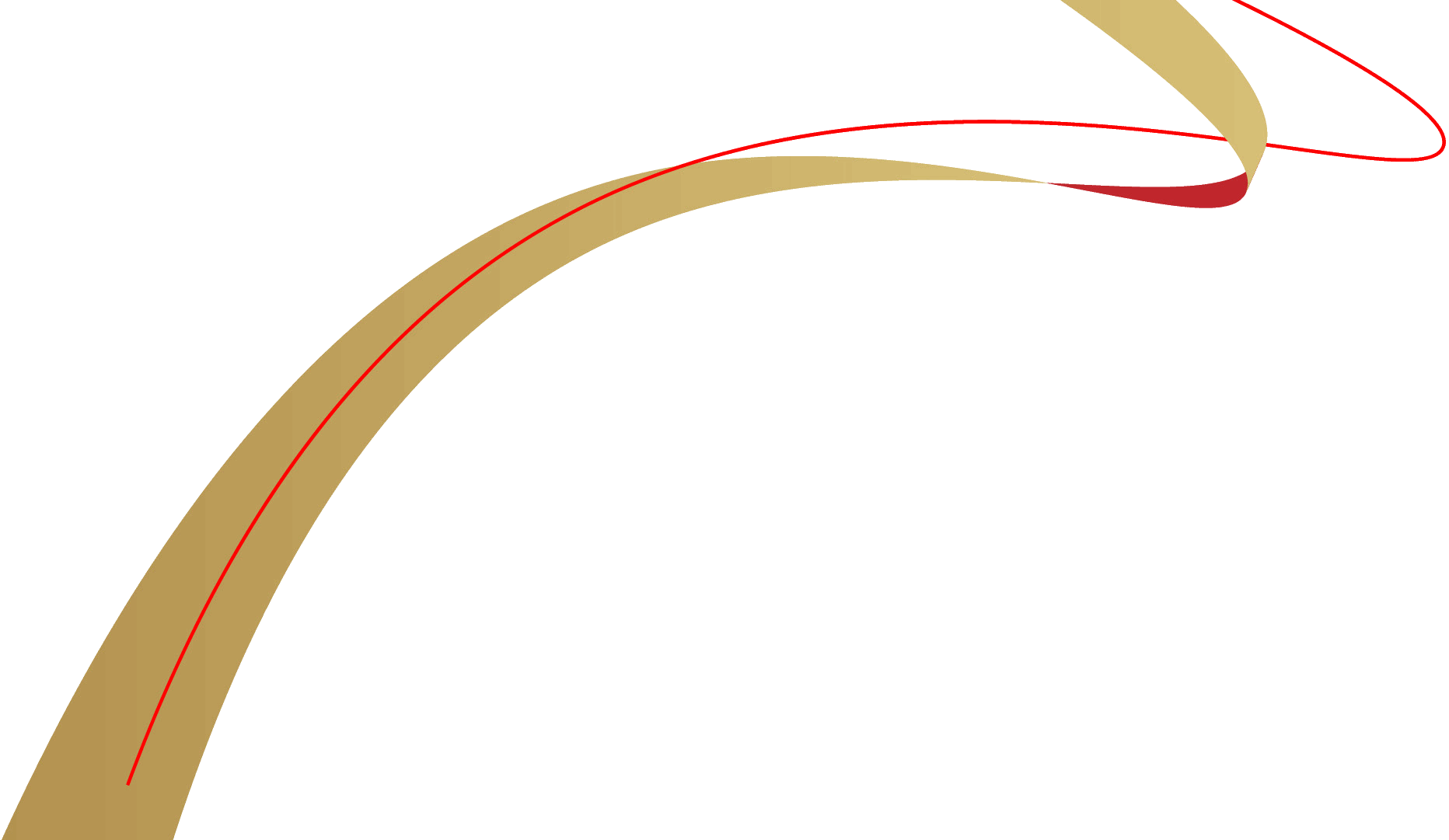 Августовское совещание работников образования Октябрьского района
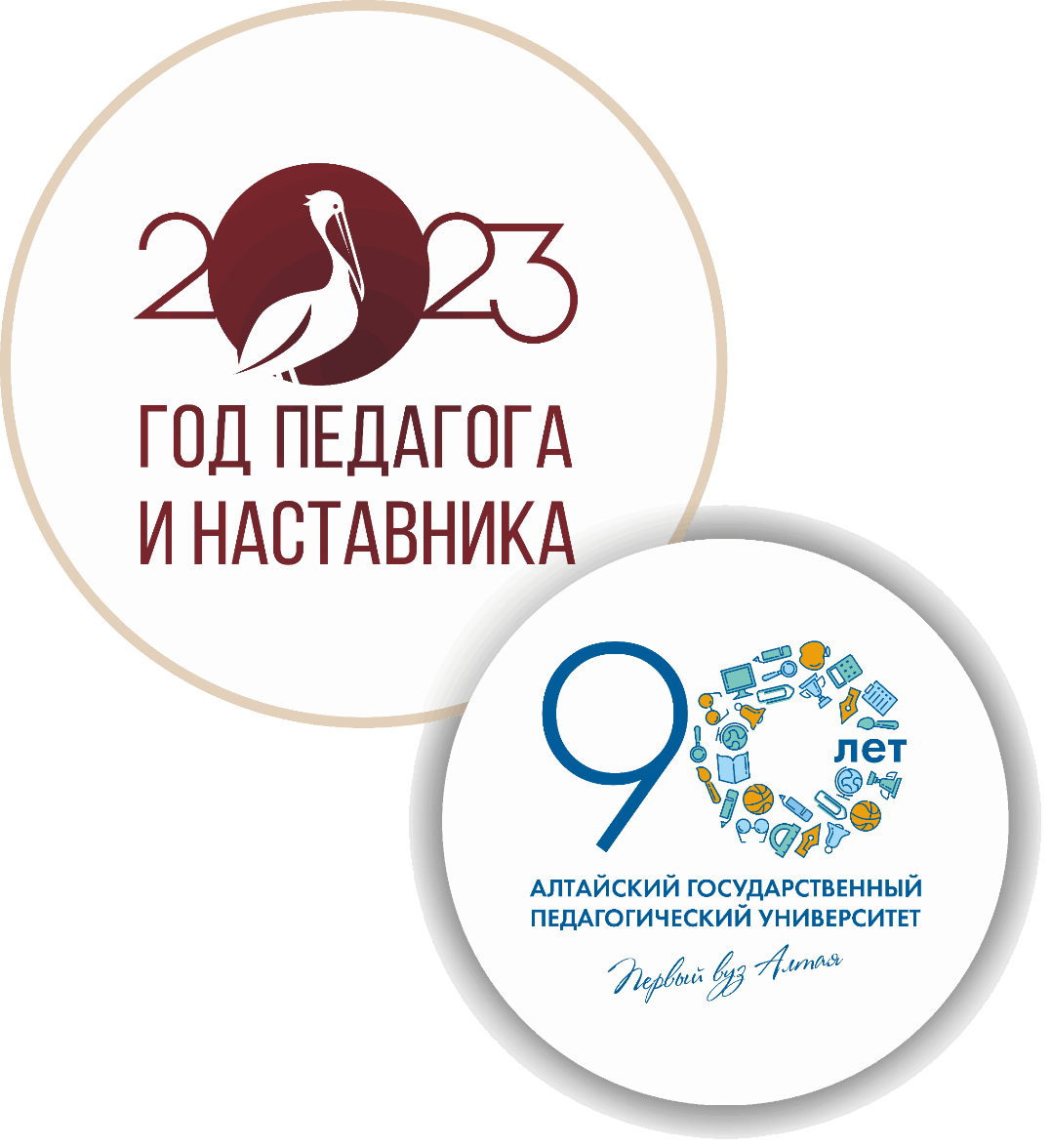 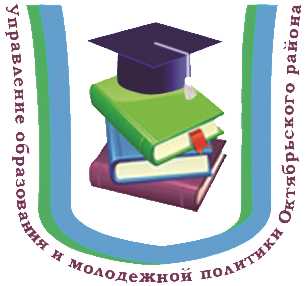 МУНИЦИПАЛЬНАЯ СИСТЕМА ОБРАЗОВАНИЯ: НОВЫЕ ВЫЗОВЫ, НОВЫЕ ТРЕБОВАНИЯ, 
НОВАЯ ОТВЕТСТВЕННОСТЬ
пгт. Октябрьское, 29 августа 2023
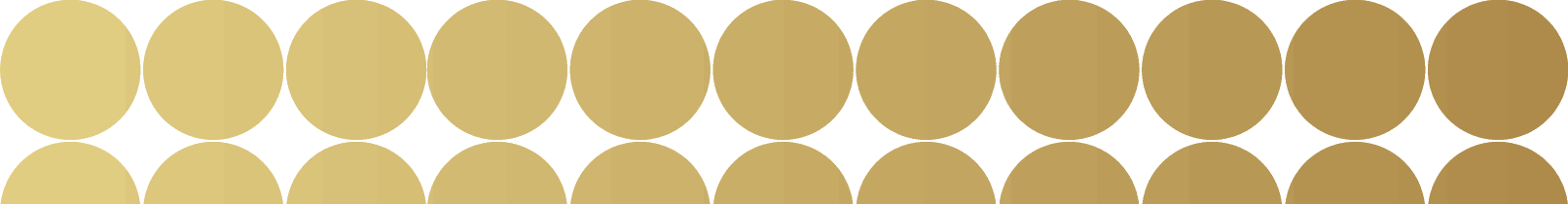 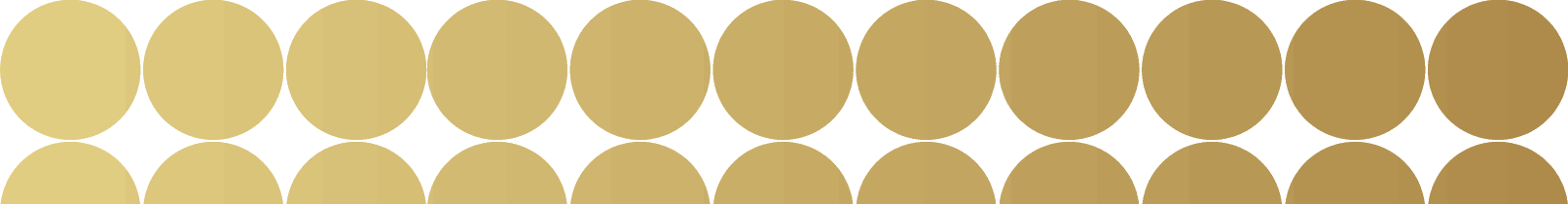 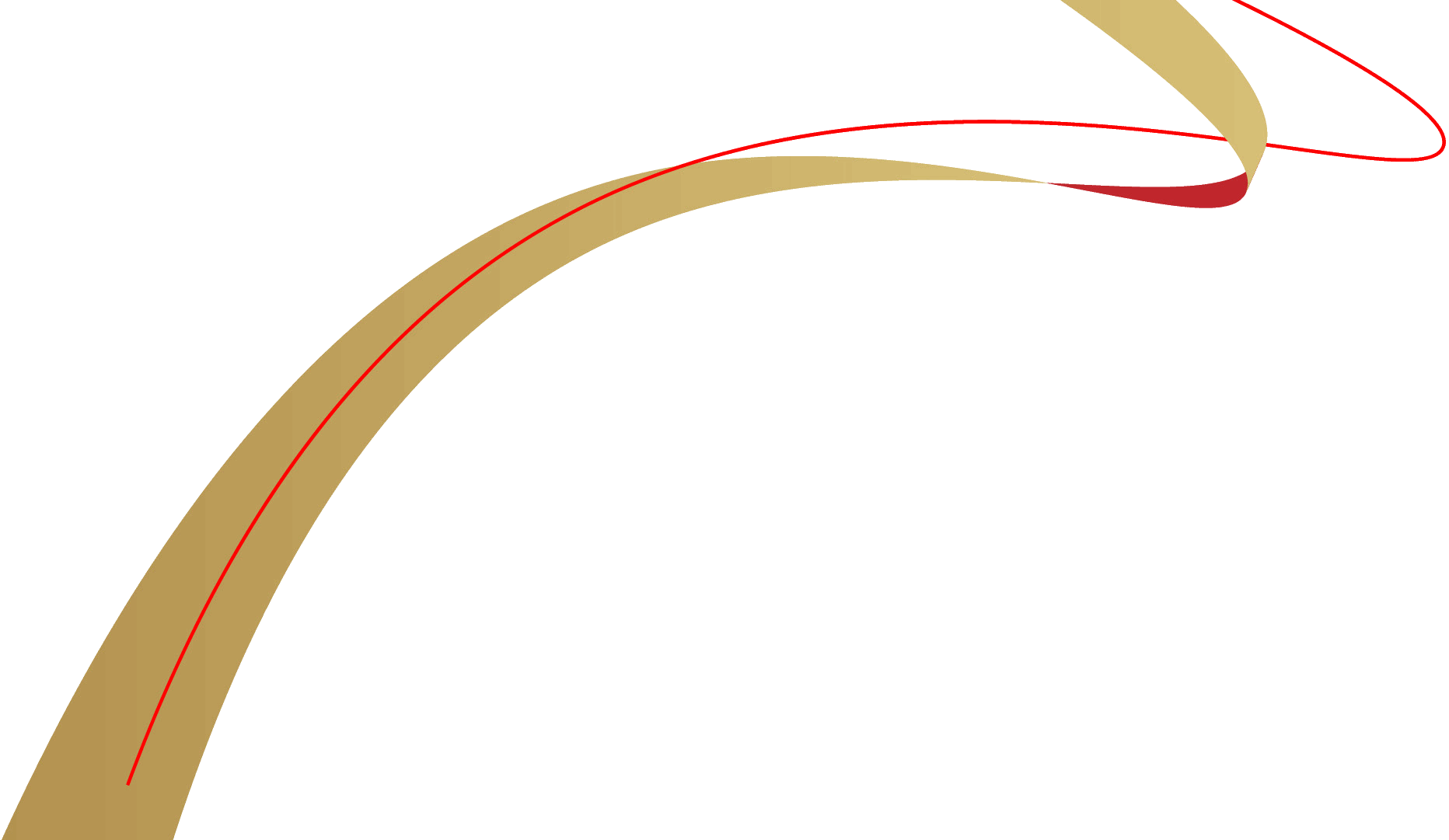 Августовское совещание работников образования Октябрьского района
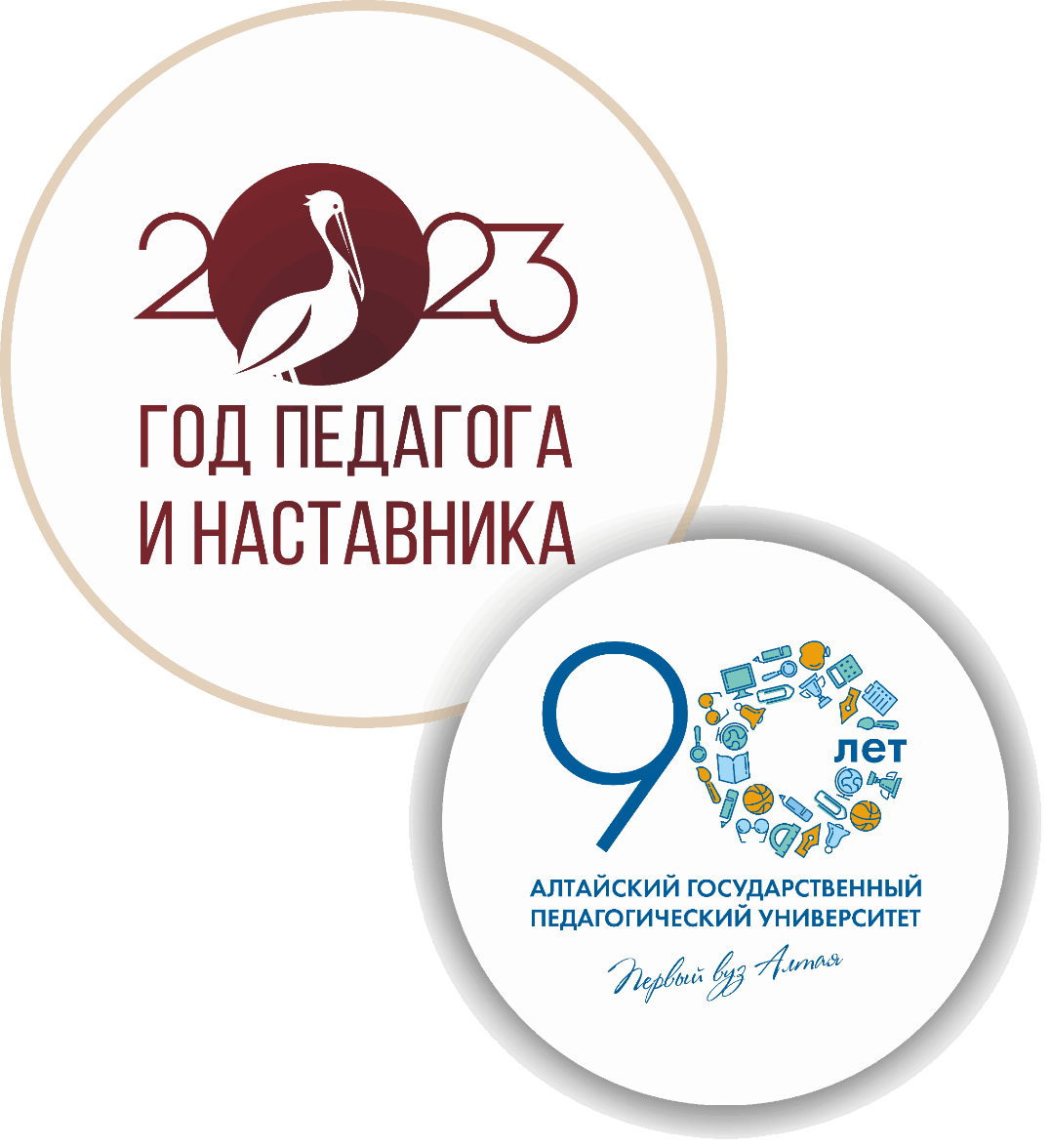 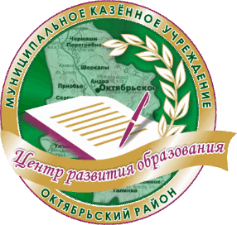 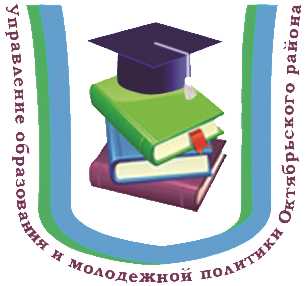 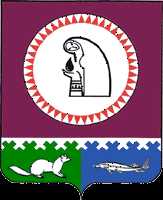 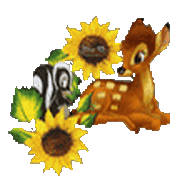 Проект «Семейное древо», как форма партнёрского взаимодействия с семьями воспитанников»
Мудрак Людмила Емельяновна
воспитатель Муниципального 
бюджетного дошкольного
 образовательного учреждения  
«Детский  сад общеразвивающего вида 
«Лесная сказка»
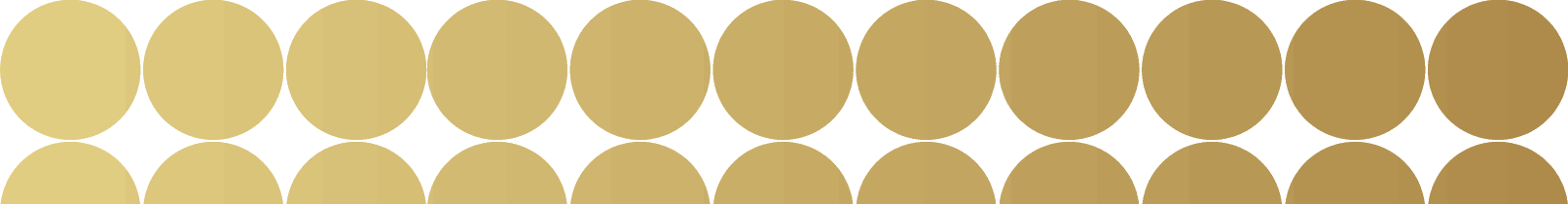 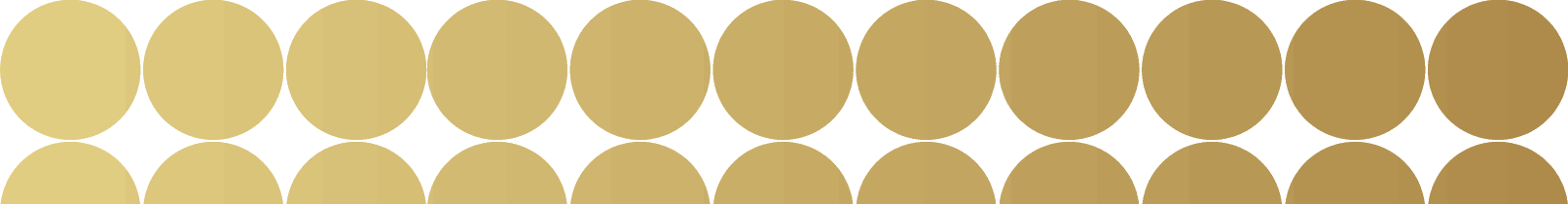 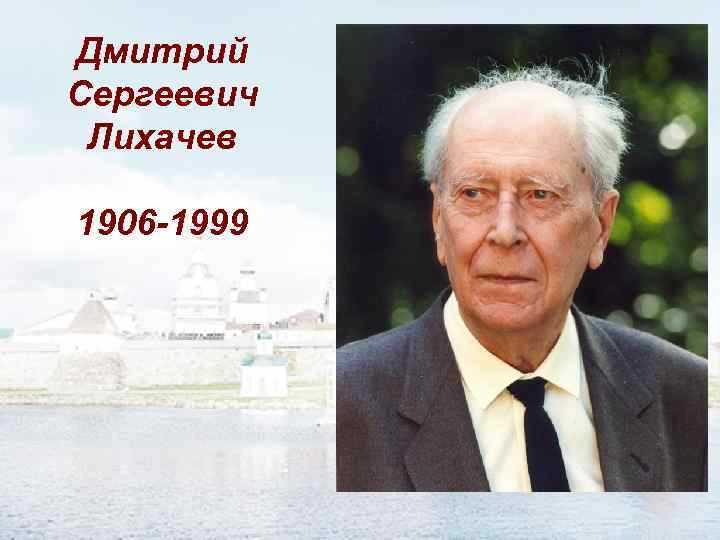 «Если человек не любит хотя бы изредка смотреть на старые фотографии своих родителей, не ценит память о них, оставленную в саде, который они возделывали, в вещах, которые им принадлежали, значит он не любит их…»
Дмитрий Сергеевич Лихачев.
Традиционные ценности
Это нравственные ориентиры, формирующие мировоззрение граждан России, передаваемые от поколения к поколению, лежащие в основе общероссийской гражданской идентичности и единого культурного пространства страны, укрепляющие гражданское единство, нашедшие своё уникальное, самобытное проявление в духовном, историческом и культурном развитии многонационального народа России (п29.1 пп3 ФОП ДО)
Ценности Родина и природа лежат в основе патриотического направления воспитания.
Ценности милосердие, жизнь, добро лежат в основе духовно – нравственного направления воспитания.
Ценности человек, семья, дружба, сотрудничество лежат в основе социального направления воспитания.
Ценность познание лежит в основе познавательного направления воспитания.
Ценности жизнь и здоровье лежат в основе физического и оздоровительного направления воспитания.
Ценность труд лежит в основе трудового направления воспитания.
Ценности культура и красота лежат в основе эстетического направления воспитания.
Семья – одна из величайших ценностей
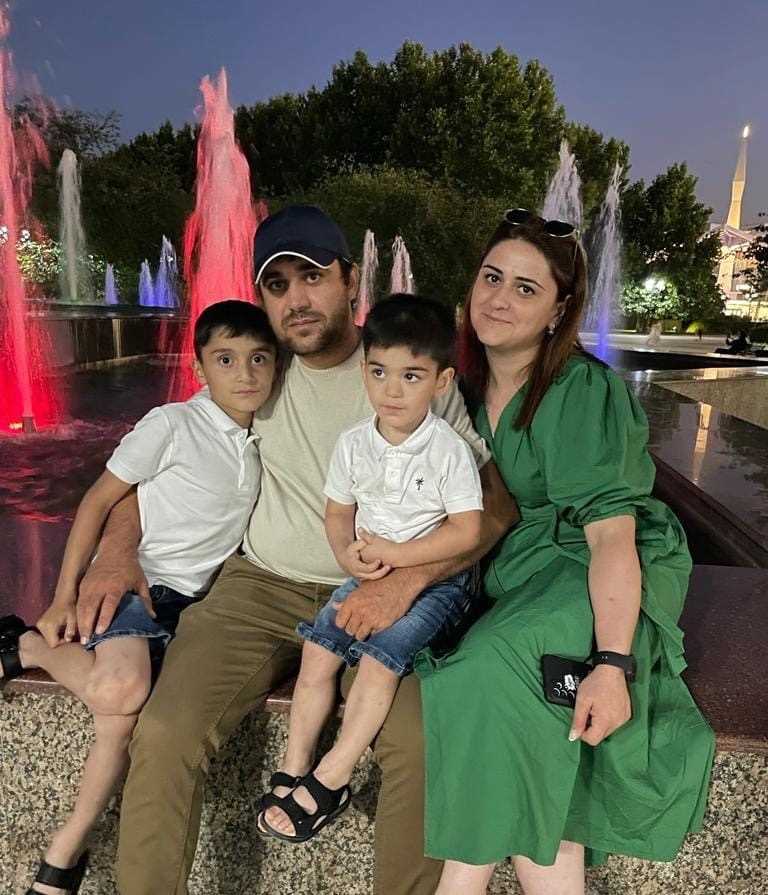 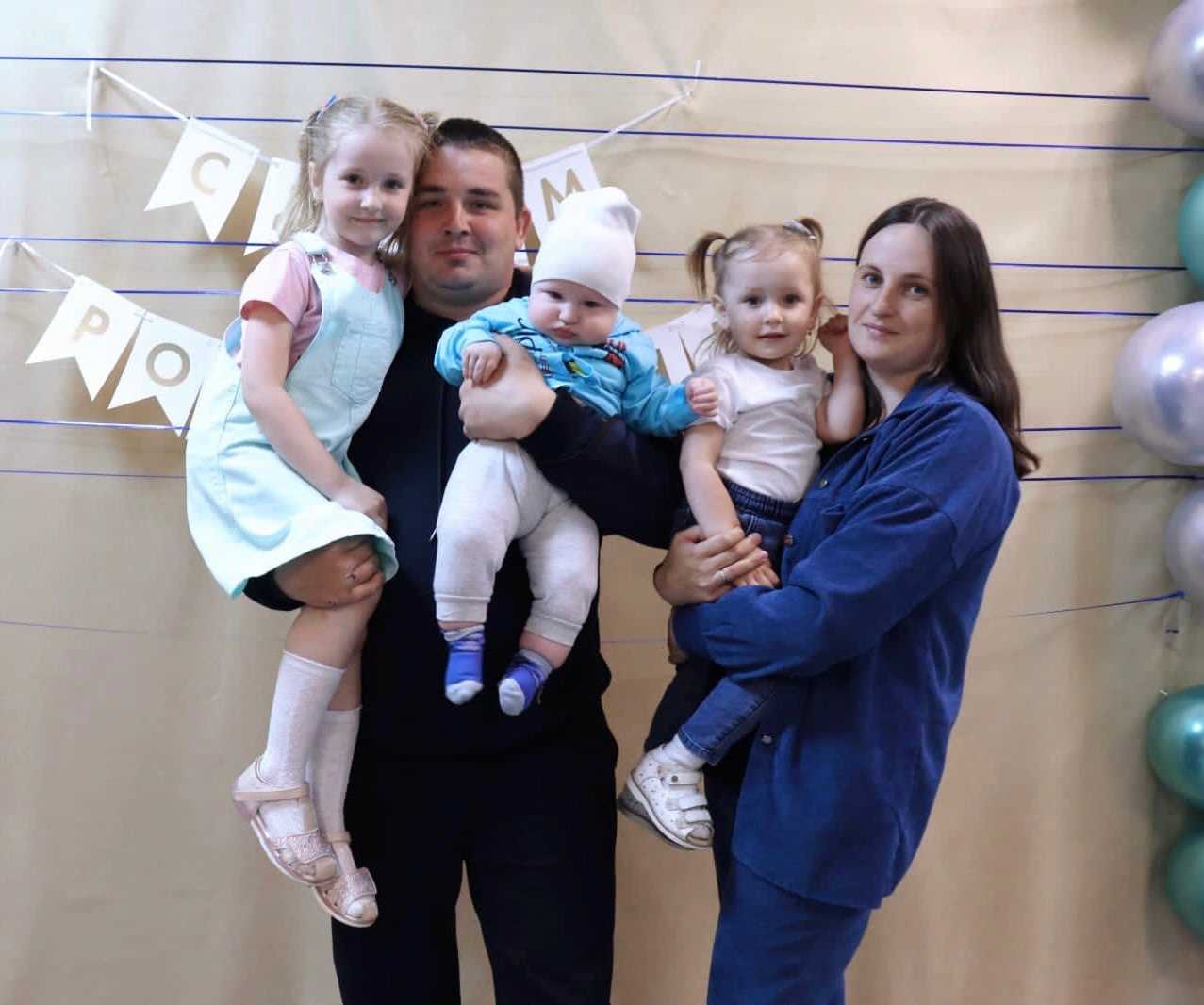 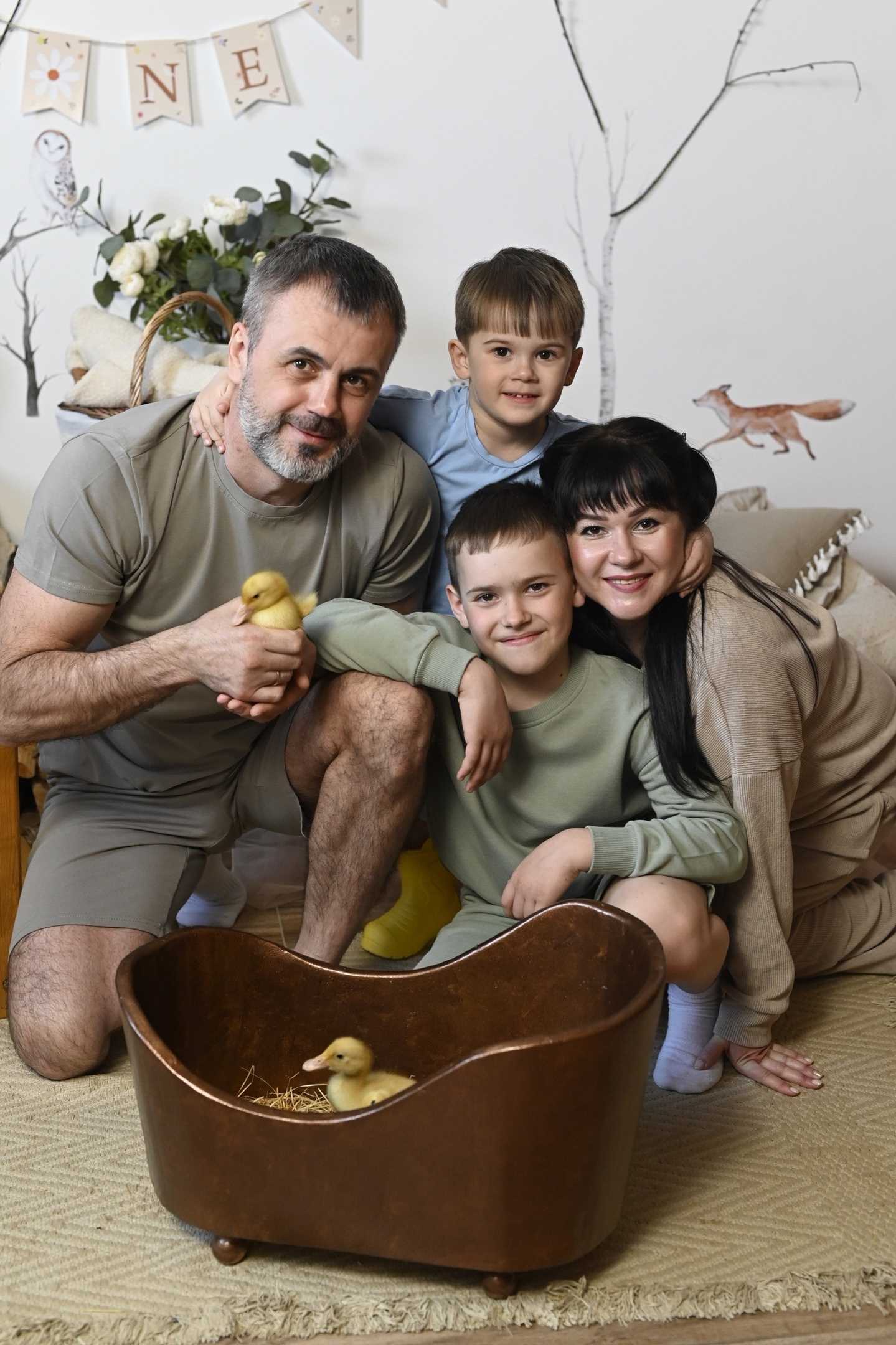 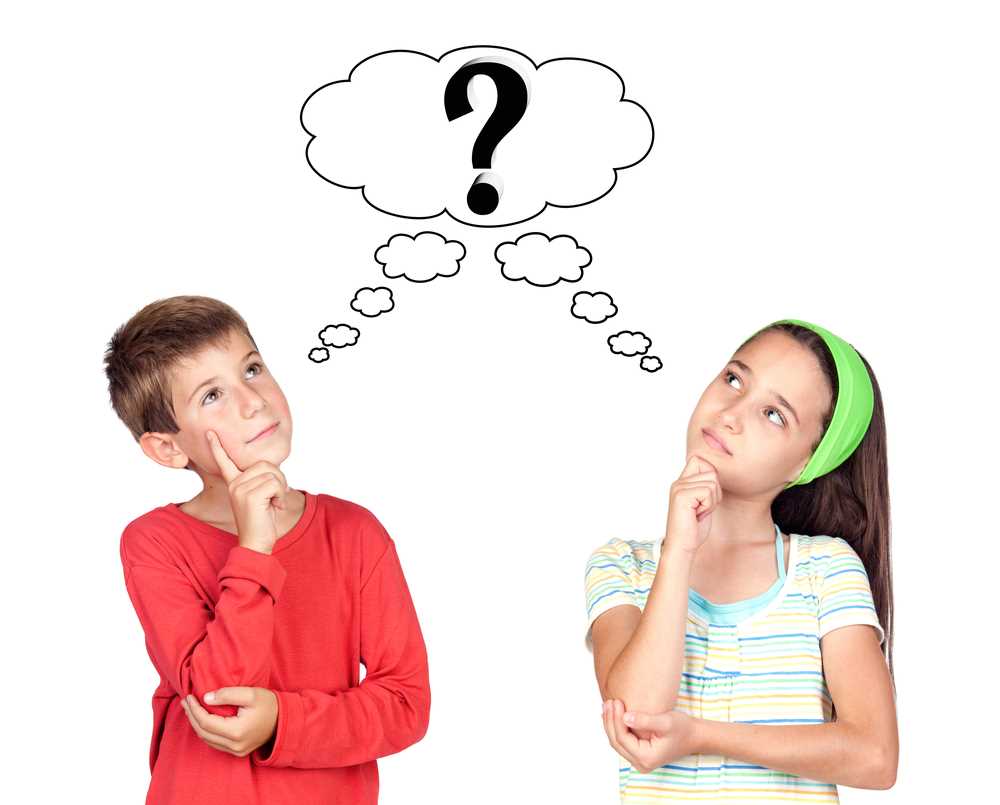 КТО Я ?
ОТКУДА Я ?
ОТКУДА МОИ КОРНИ ?
«ИЩИ ДОБРА НА СТОРОНЕ, А ДОМ ЛЮБИ ПО СТАРИНЕ».
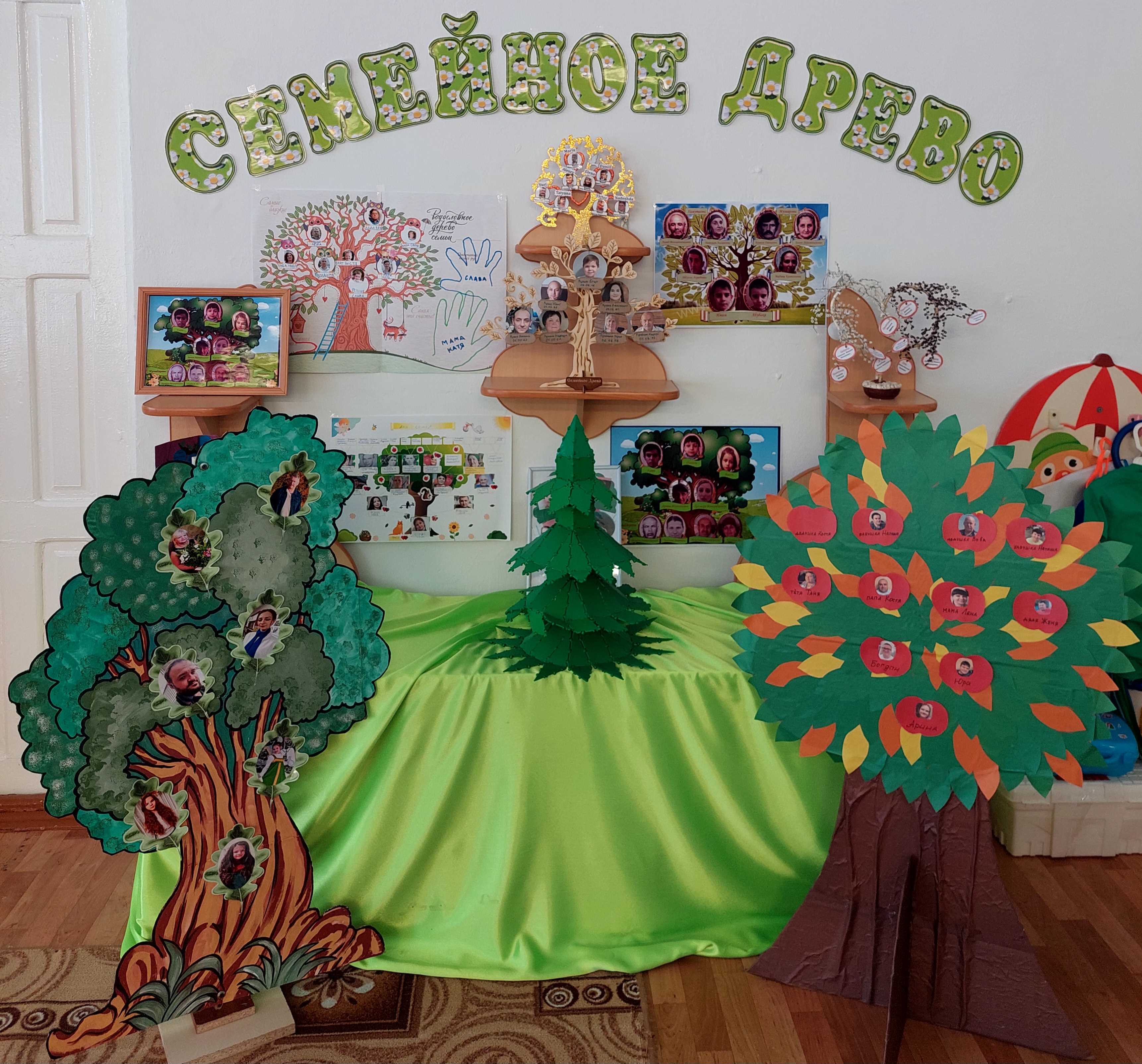 Идея проекта: укрепление связи поколений в семье.
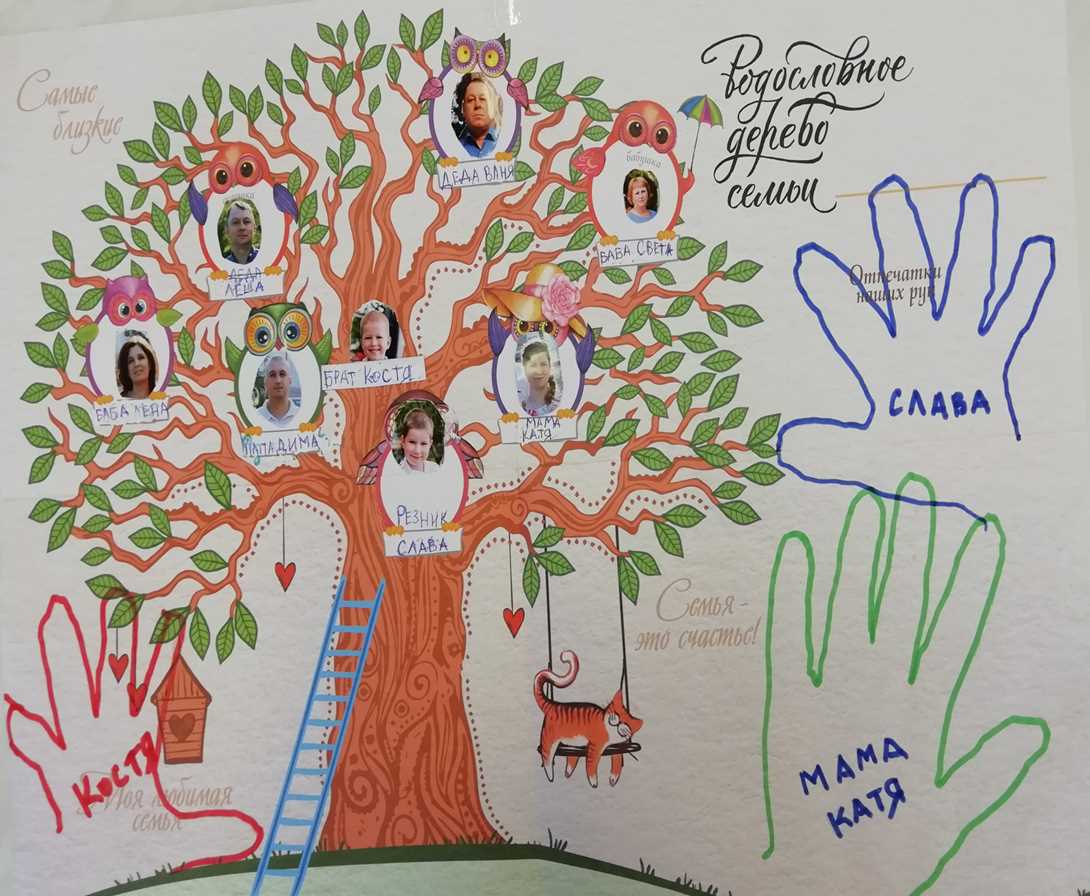 «Древо семьи»
Вячеслава Резника
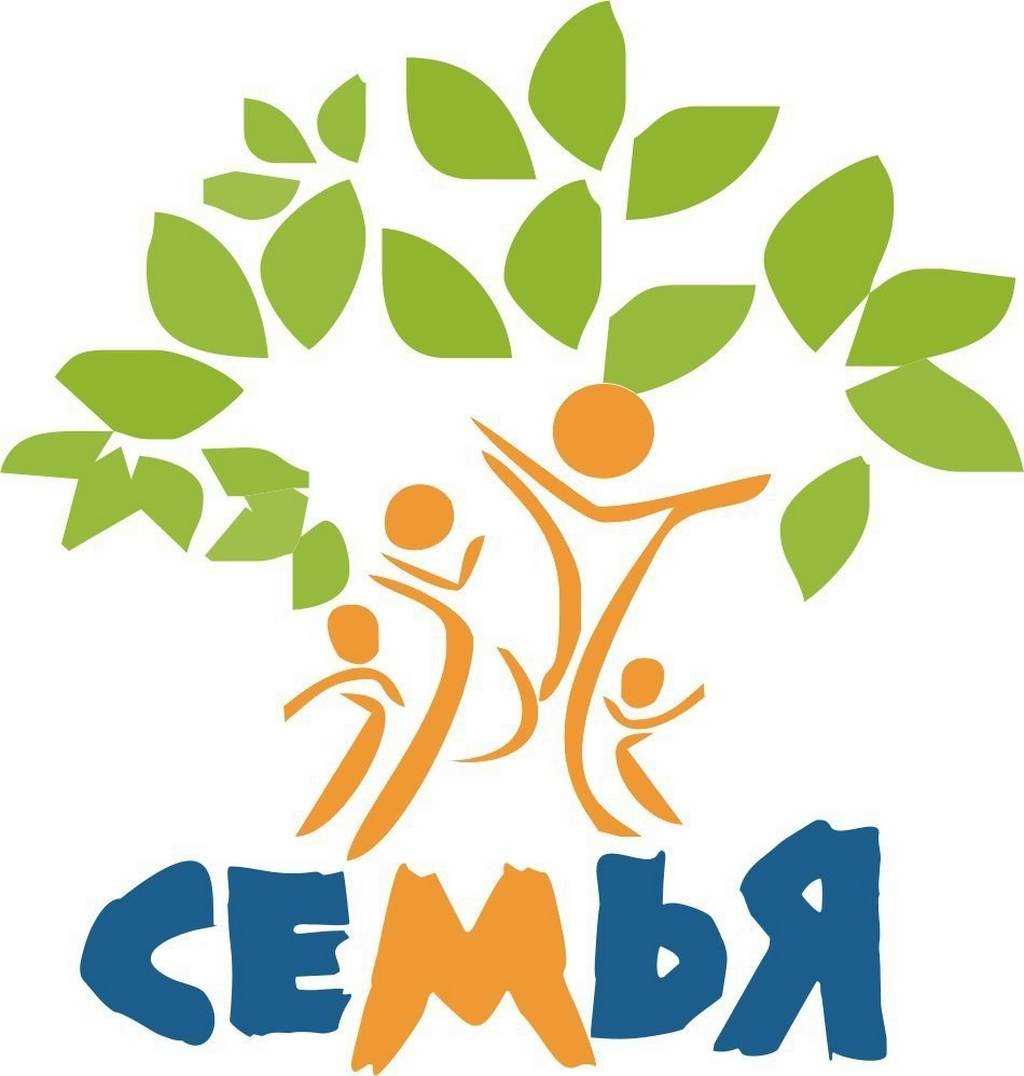 ТЕМА ПРОЕКТА:

«СЕМЕЙНОЕ ДРЕВО», КАК ФОРМА ПАРТНЁРСКОГО ВЗАИМОДЕЙСТВИЯ С СЕМЬЯМИ ВОСПИТАННИКОВ».
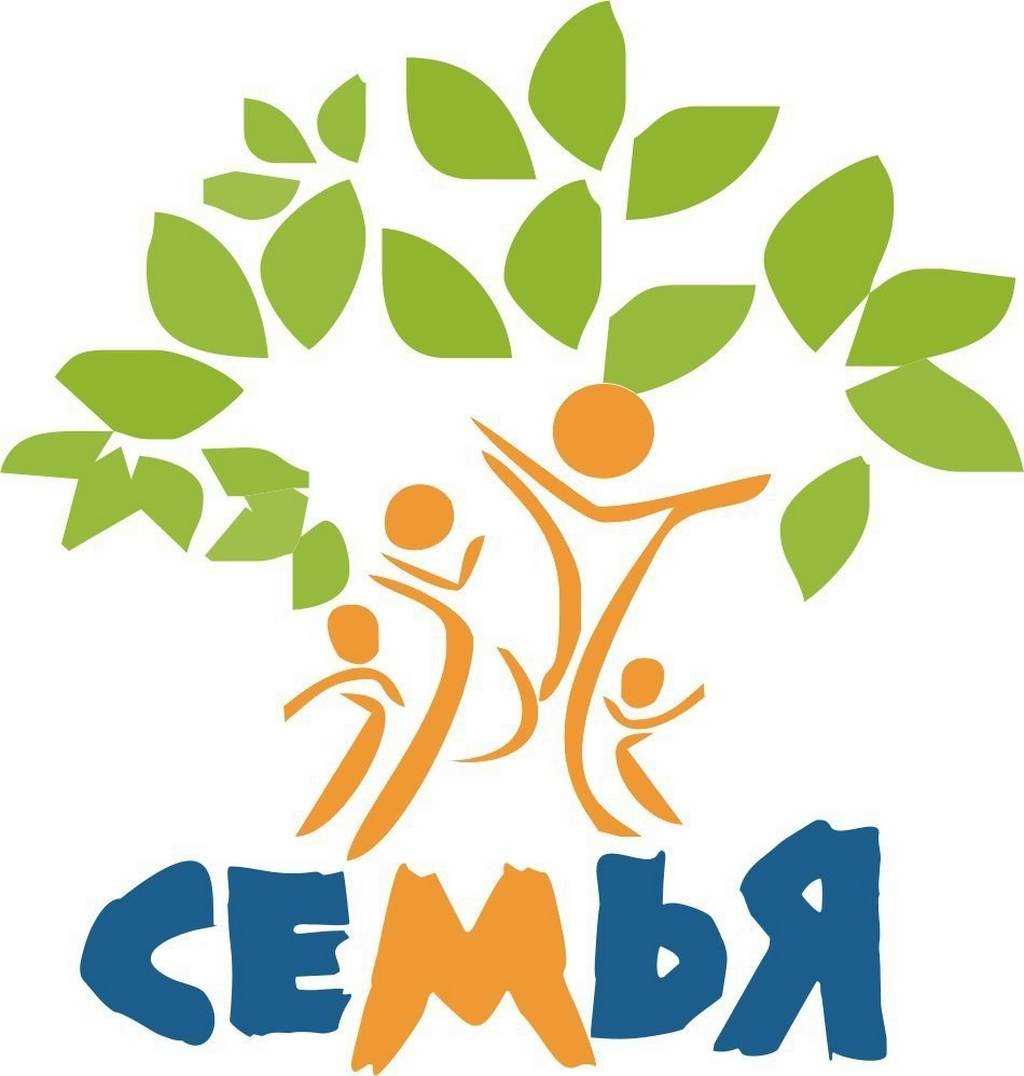 Вид проекта:
По направленности:  социально - личностный, информационно - творческий  
По количеству участников: групповой.
По продолжительности: краткосрочный
Участники проекта: дети подготовительной к школе группы «Звёздочки», воспитатели, родители (законные представители)
Срок реализации проекта: месяц
Формы реализации проекта:
Непрерывная  образовательная деятельность
Игры: дидактические,  сюжетно- ролевые
Беседы
Чтение художественной литературы
Просмотр мультфильмов, презентаций
Продуктивная деятельность
Содержание деятельности педагога с родителями:
 Родительские собрания
 Беседы
 Оформление мини – музея, составление защиты «Семейного древа»
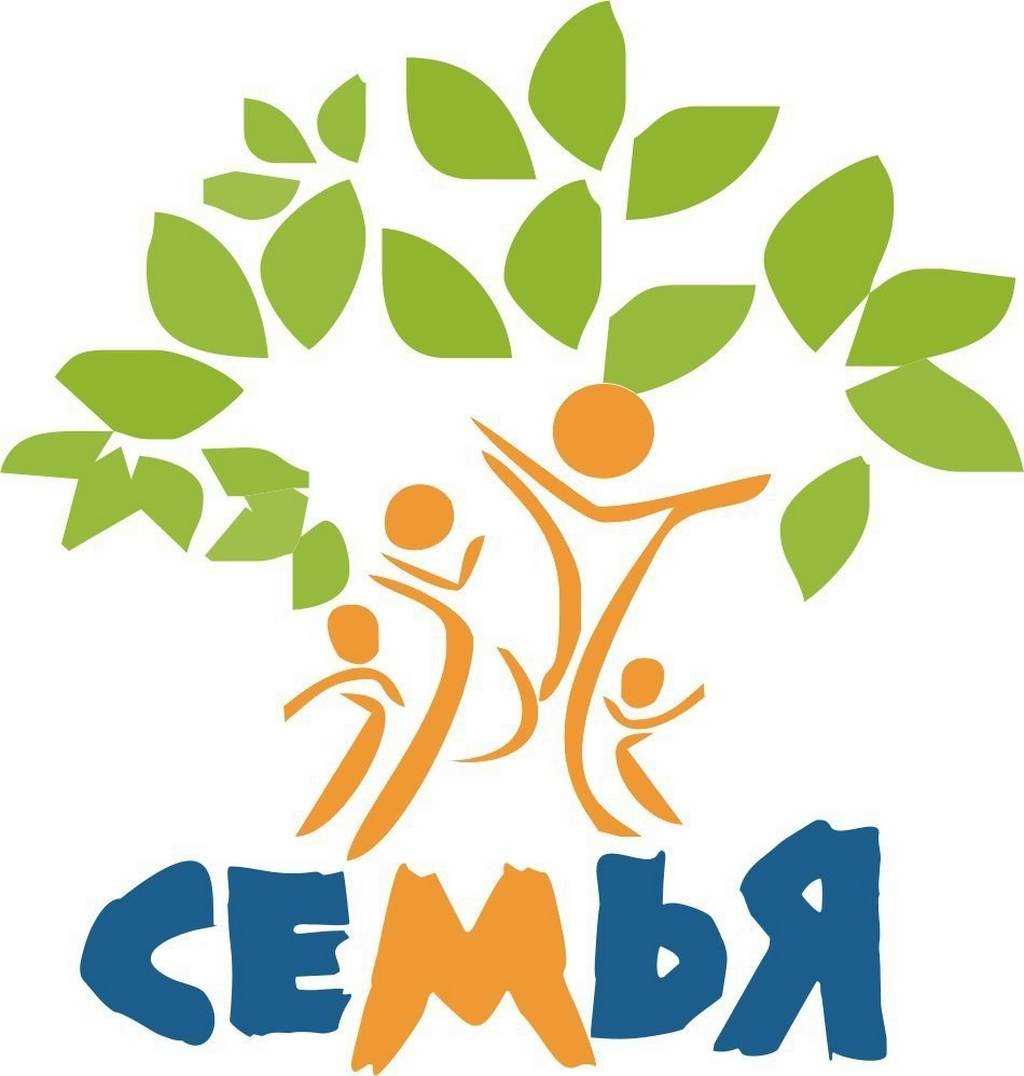 ЦЕЛЬ ПРОЕКТА:

ФОРМИРОВАНИЕ ПРЕДСТАВЛЕНИЙ О СЕБЕ, СВОИХ РОДИТЕЛЯХ, БАБУШКАХ И ДЕДУШКАХ, КАК О НАСЛЕДНИКАХ ПРЕДШЕСТВУЮЩИХ ПОКОЛЕНИЙ; ВКЛЮЧЕНИЕ РЕБЁНКА В СИСТЕМУ ЦЕННОСТНЫХ ОТНОШЕНИЙ СВОИХ ПРЕДКОВ.
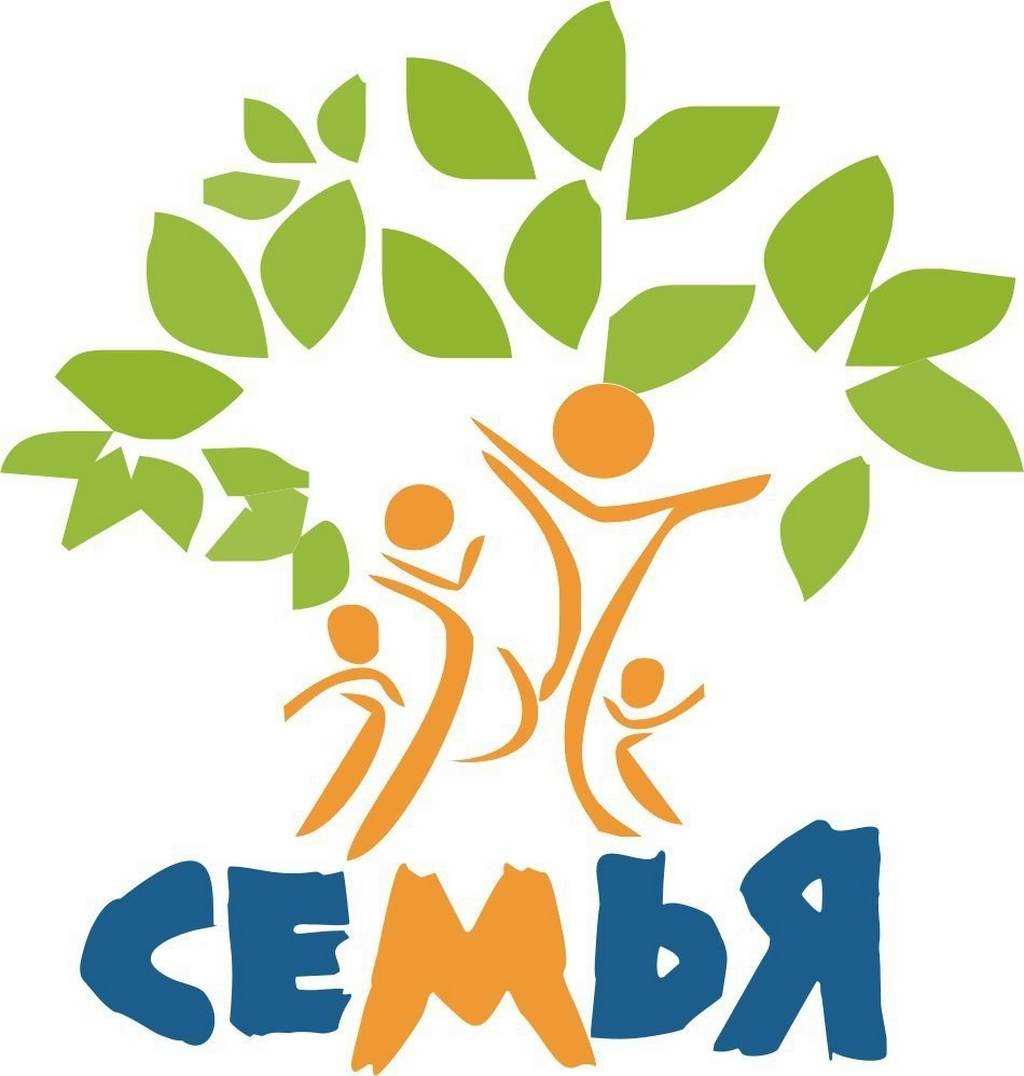 ЗАДАЧИ ПРОЕКТА:
-Формировать у детей представление о семье, родословной, о нравственном отношении к семейным традициям, расширять знания о ближнем окружении, учить разбираться в родственных связях, проявлять заботу о родных людях.

-развивать творческие способности взрослых и детей в процессе совместной деятельности, развивать любознательность, наблюдательность.

-воспитывать у детей любовь и уважение к членам семьи, показать ценность семьи для каждого человека.
Семейные ценности
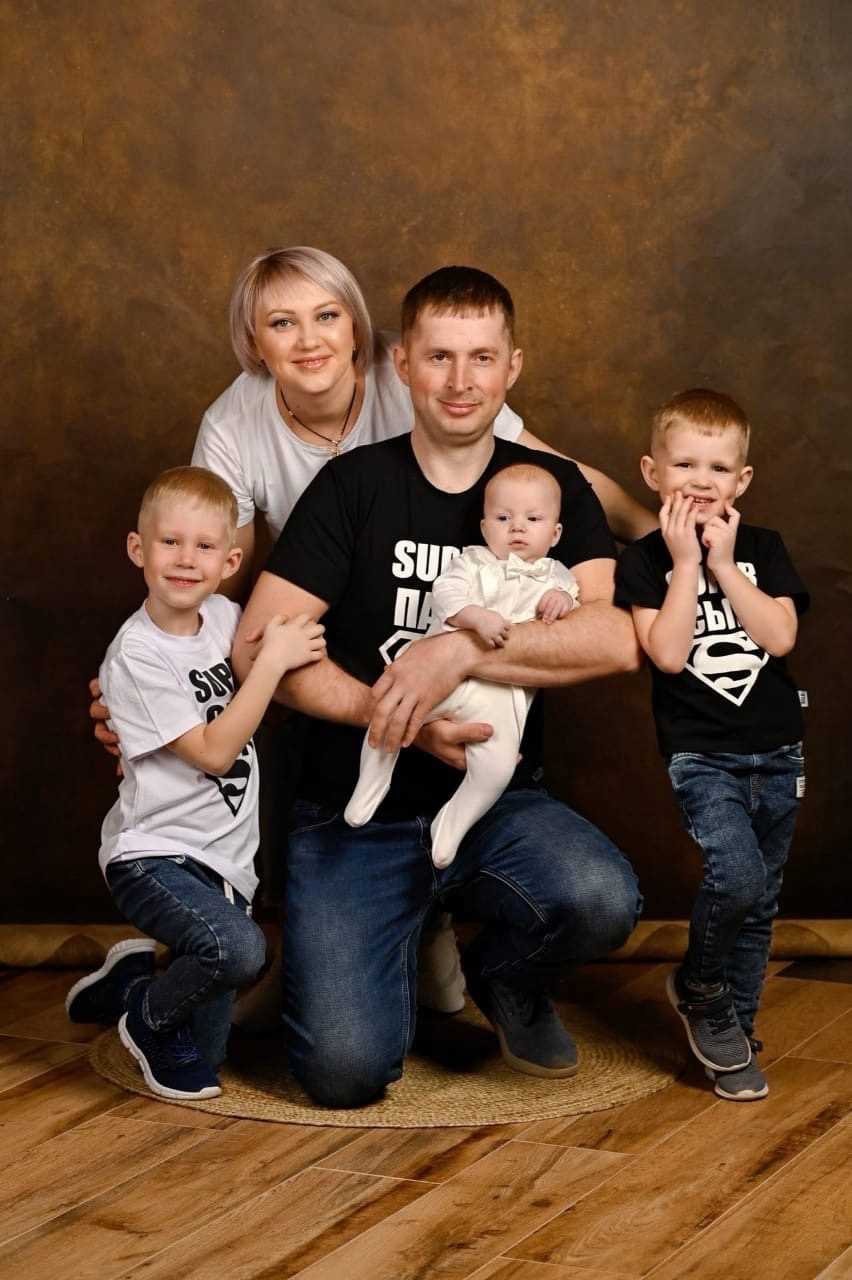 ПОНИМАНИЕ

УВАЖЕНИЕ

ДОБРОТА

ПОМОЩЬ
ЛЮБОВЬ

ДОВЕРИЕ

ЗАБОТА

ДРУЖБА
АКТУАЛЬНОСТЬ
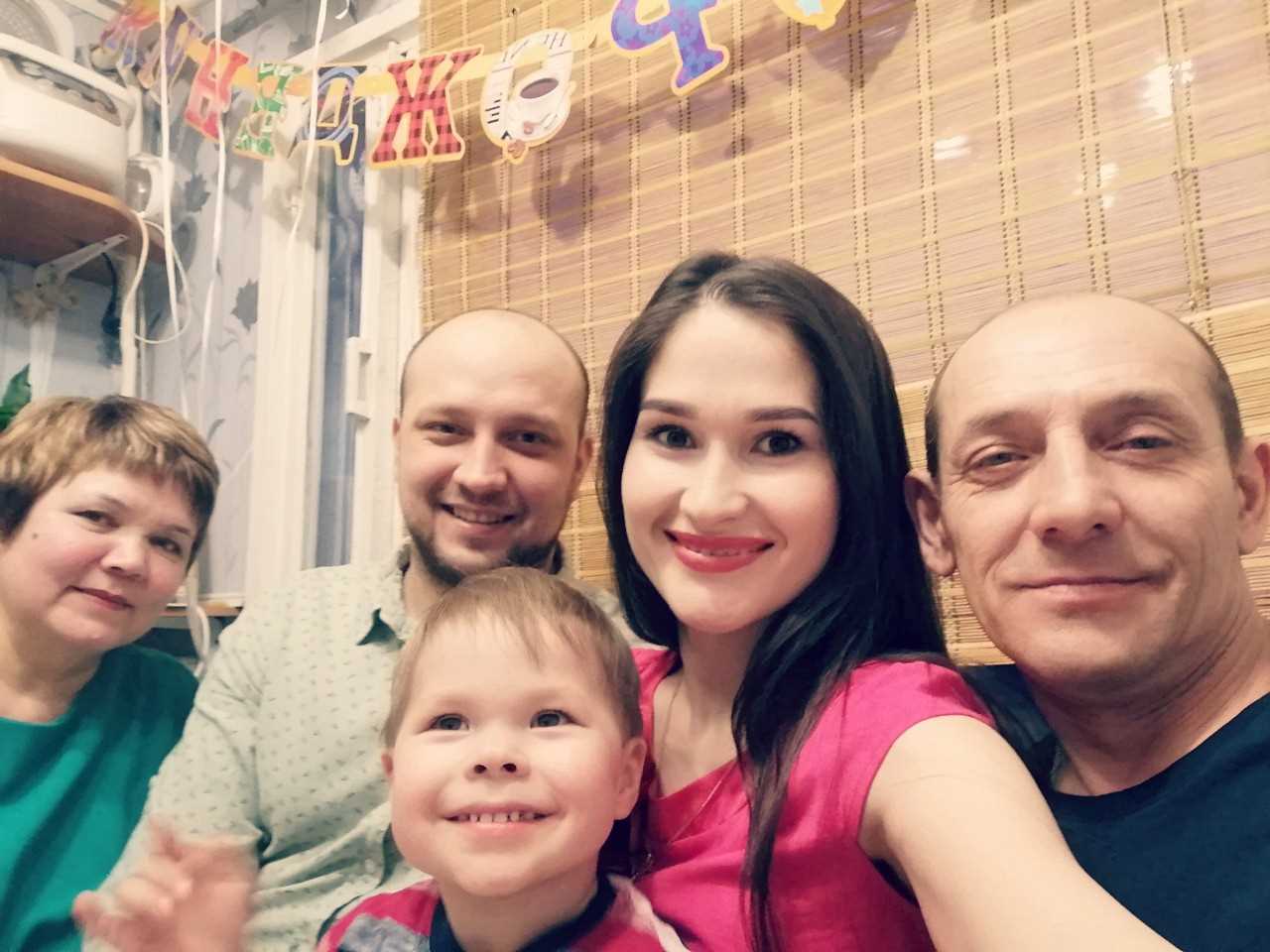 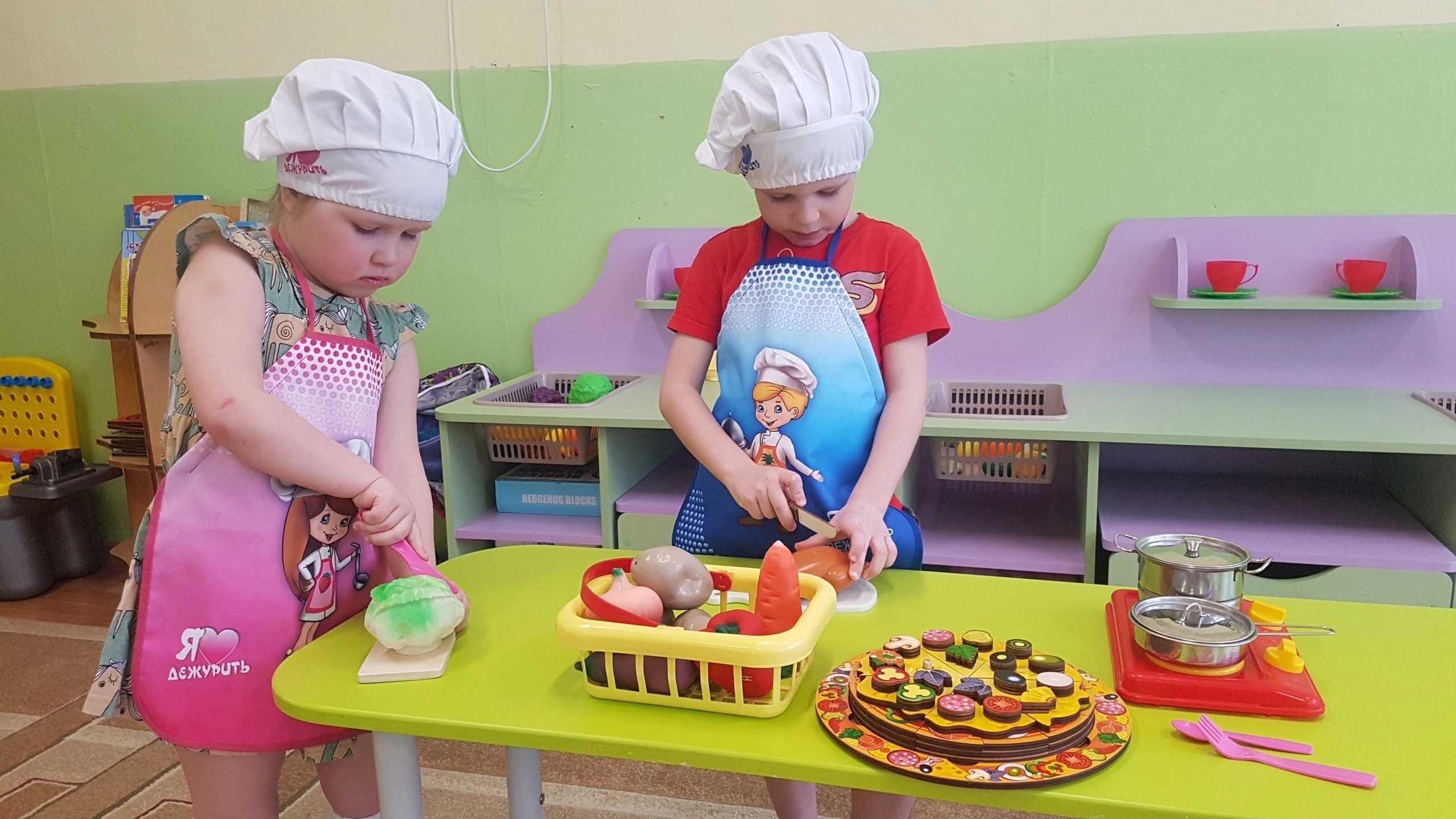 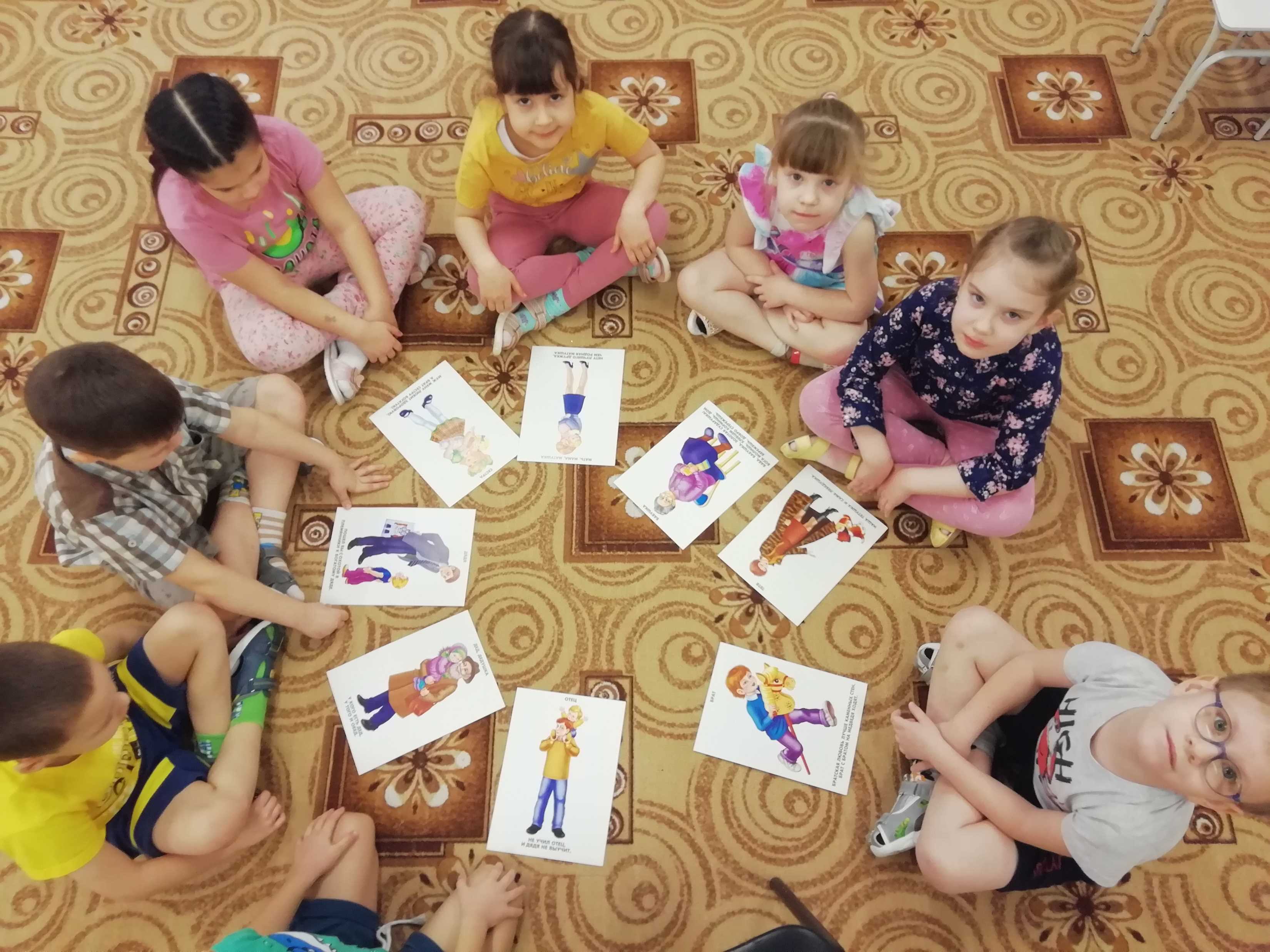 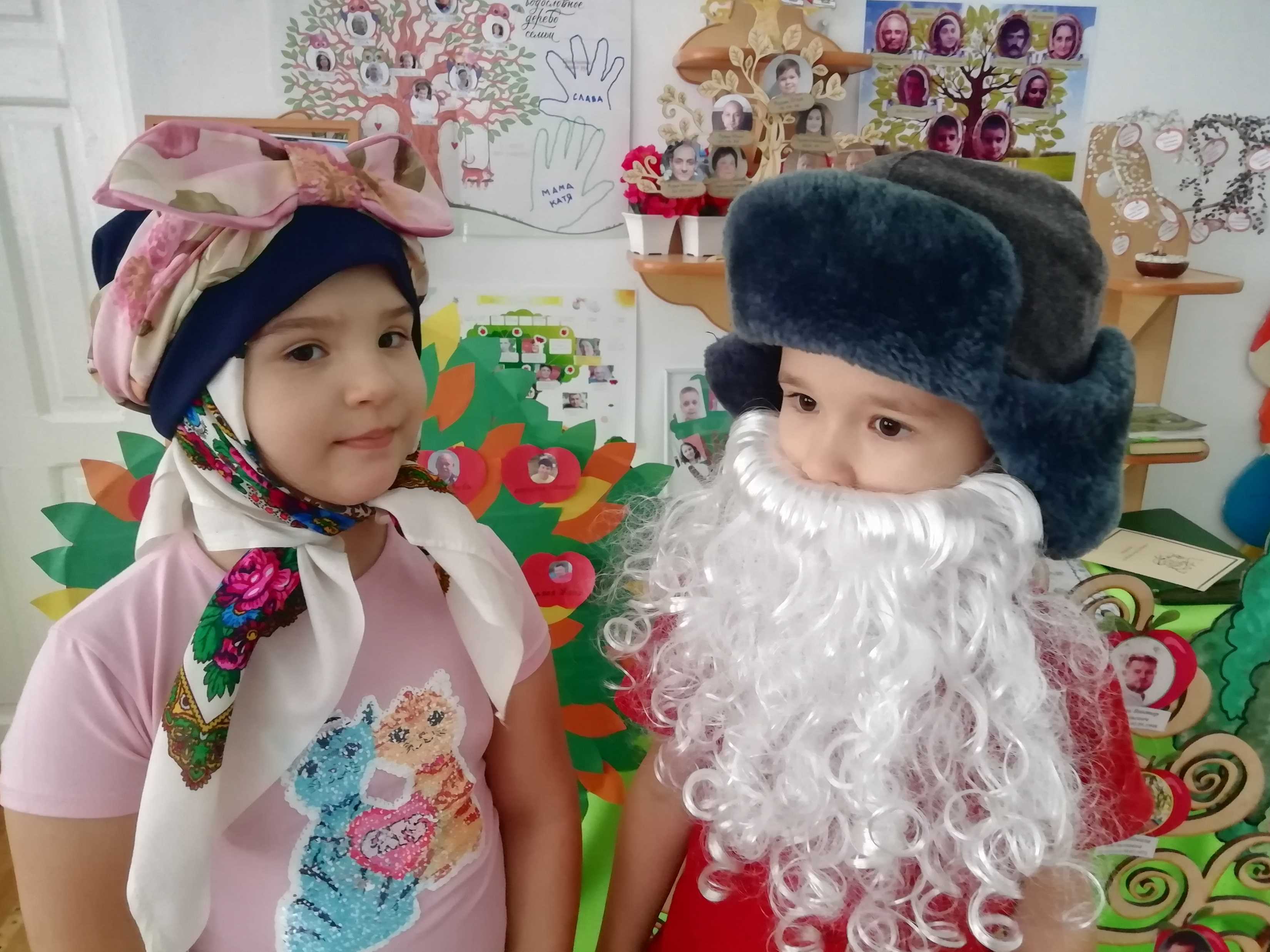 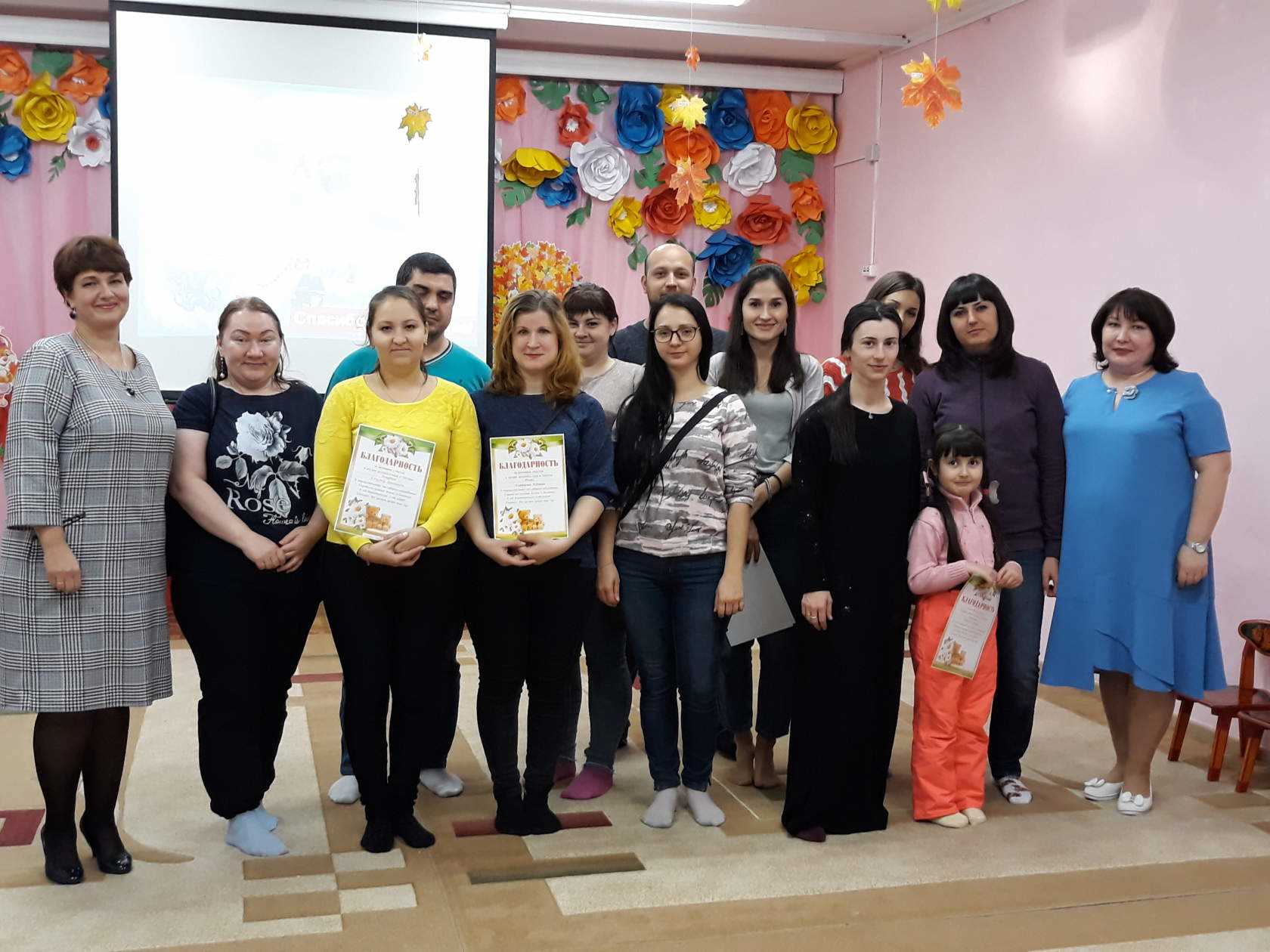 «В семейной гостиной»
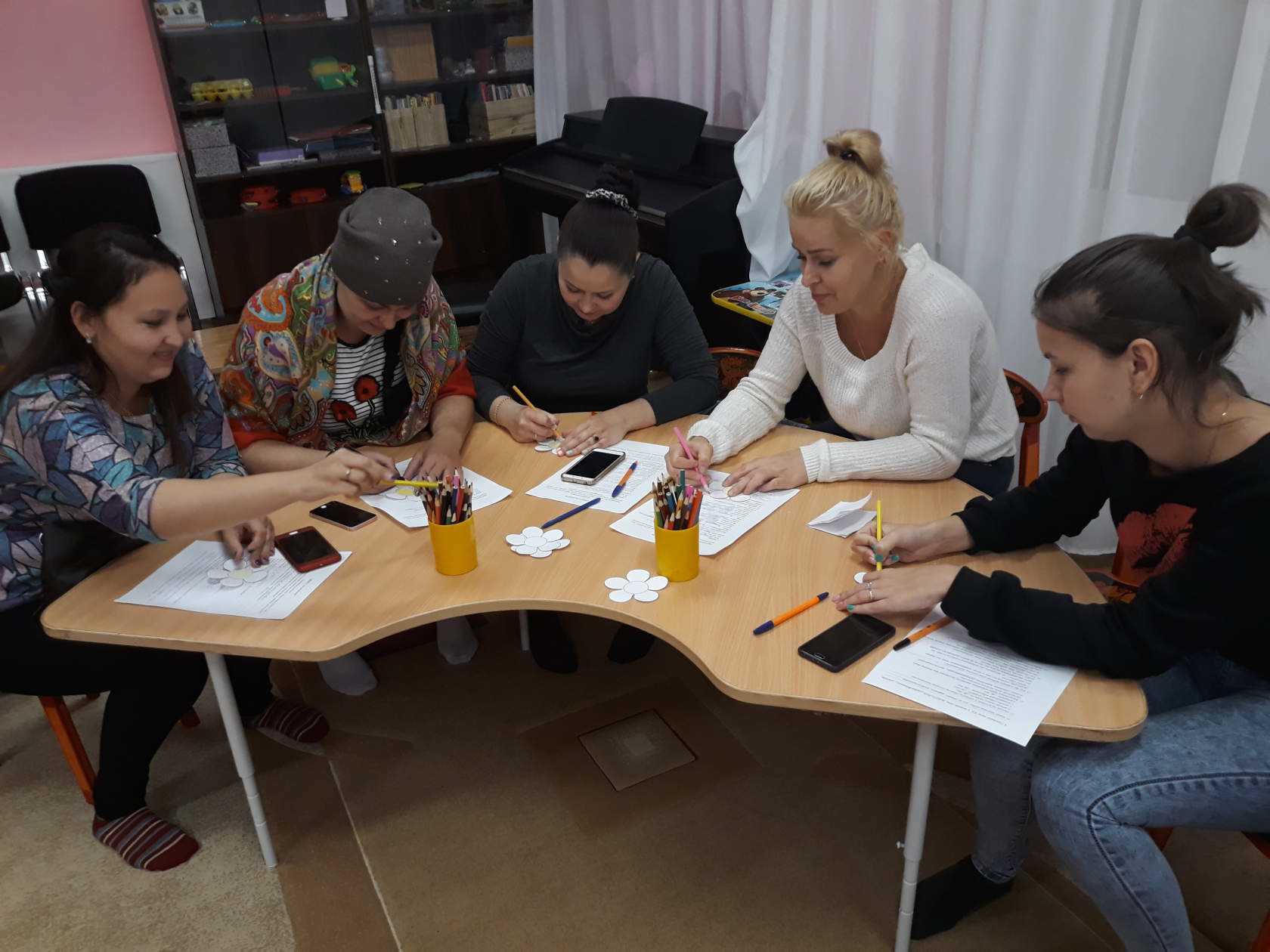 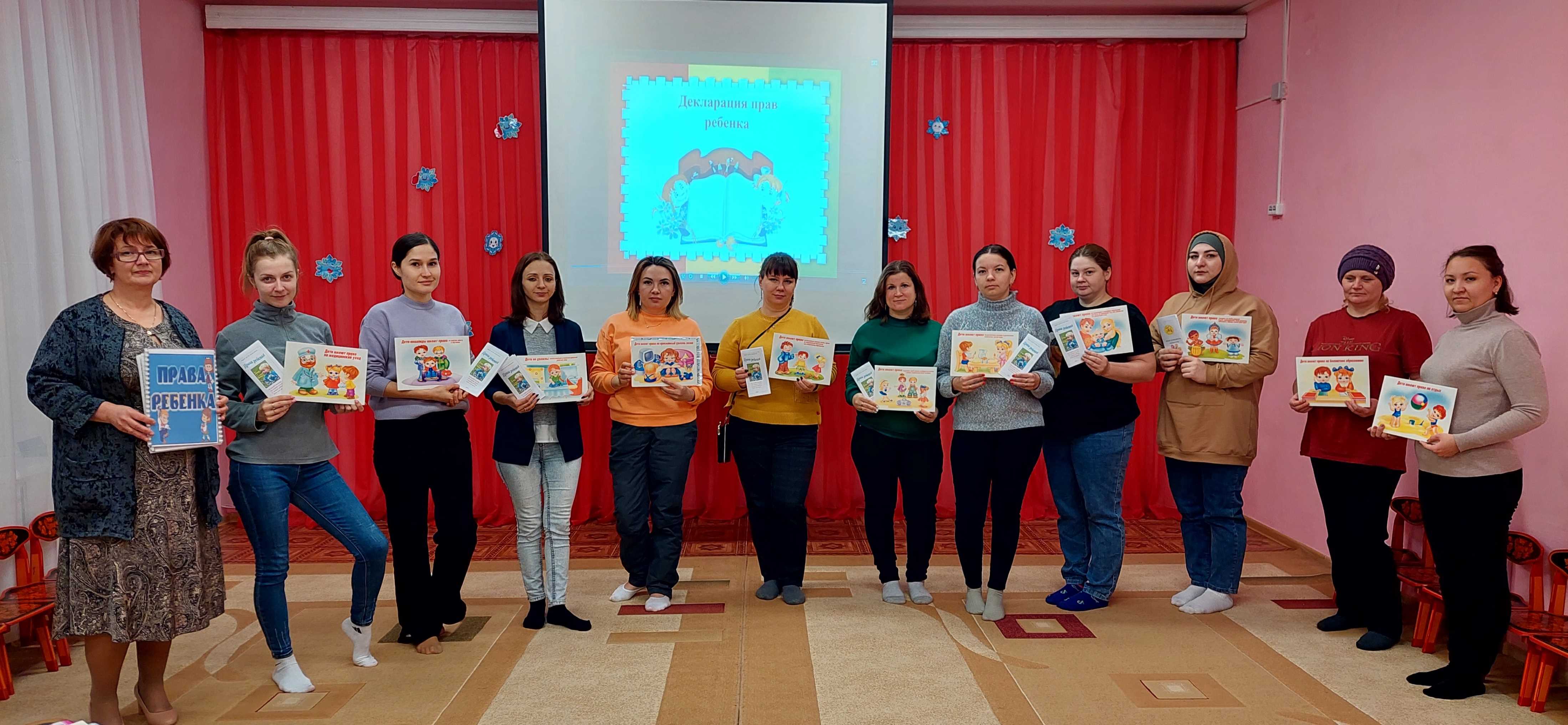 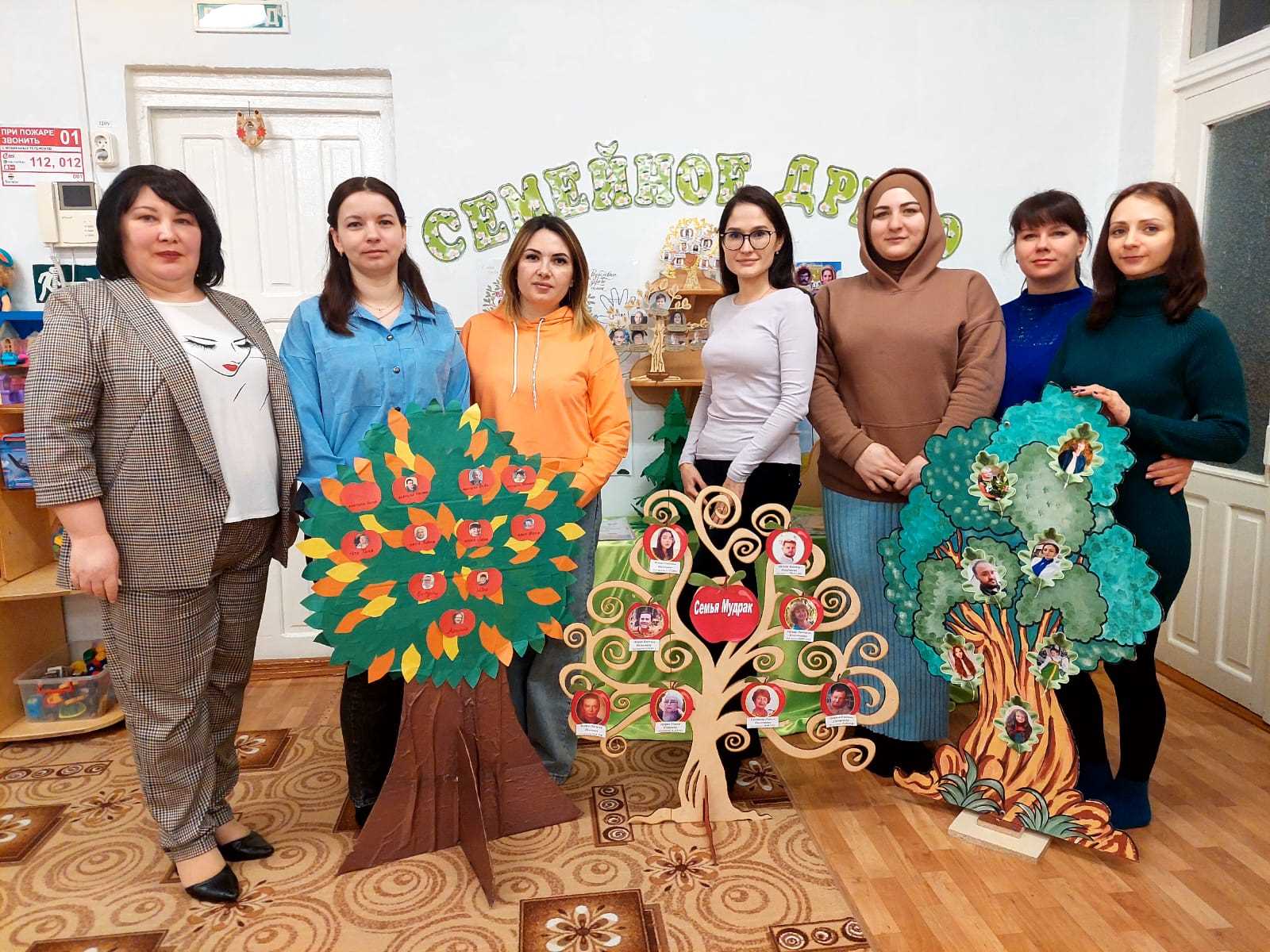 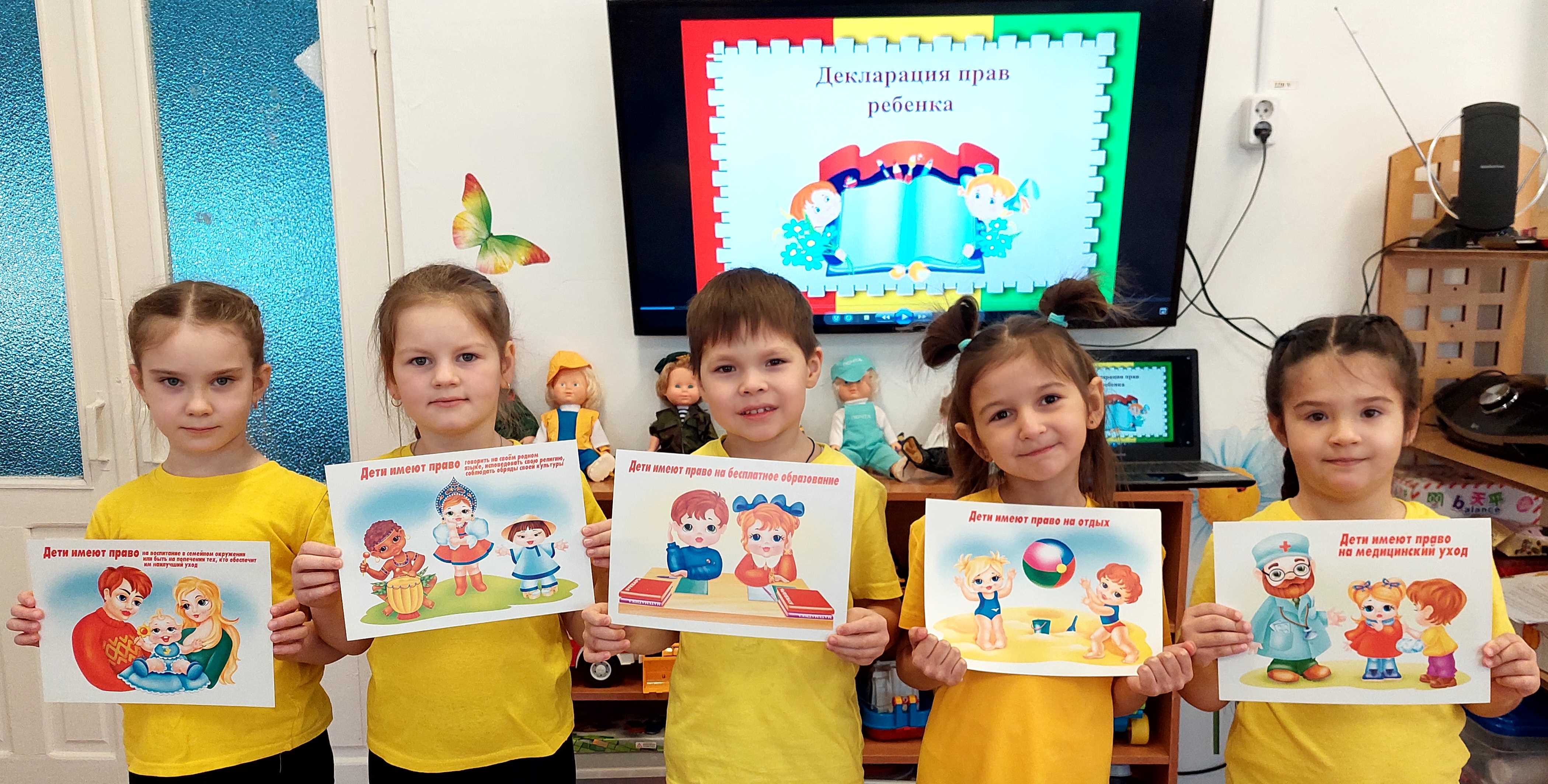 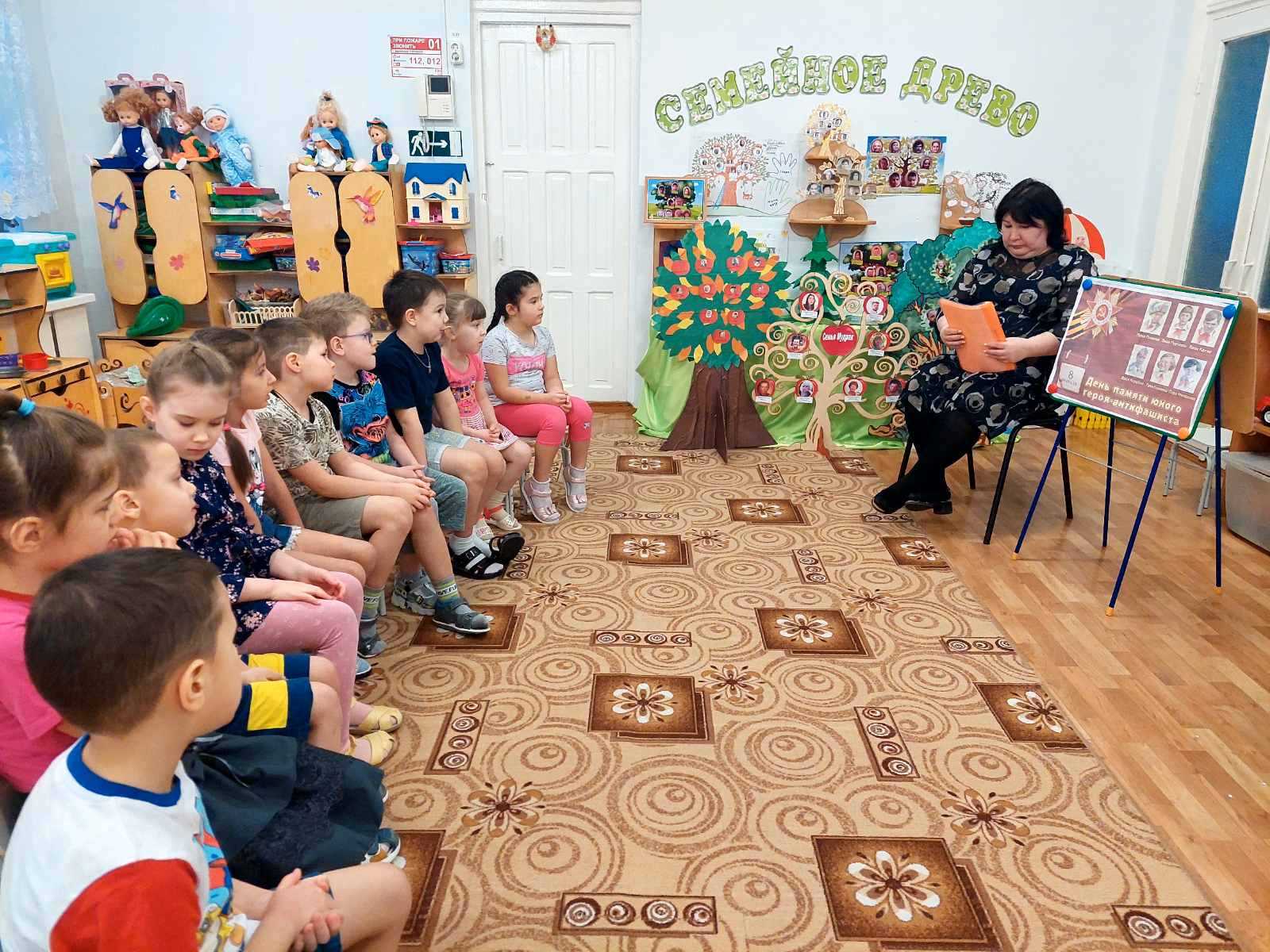 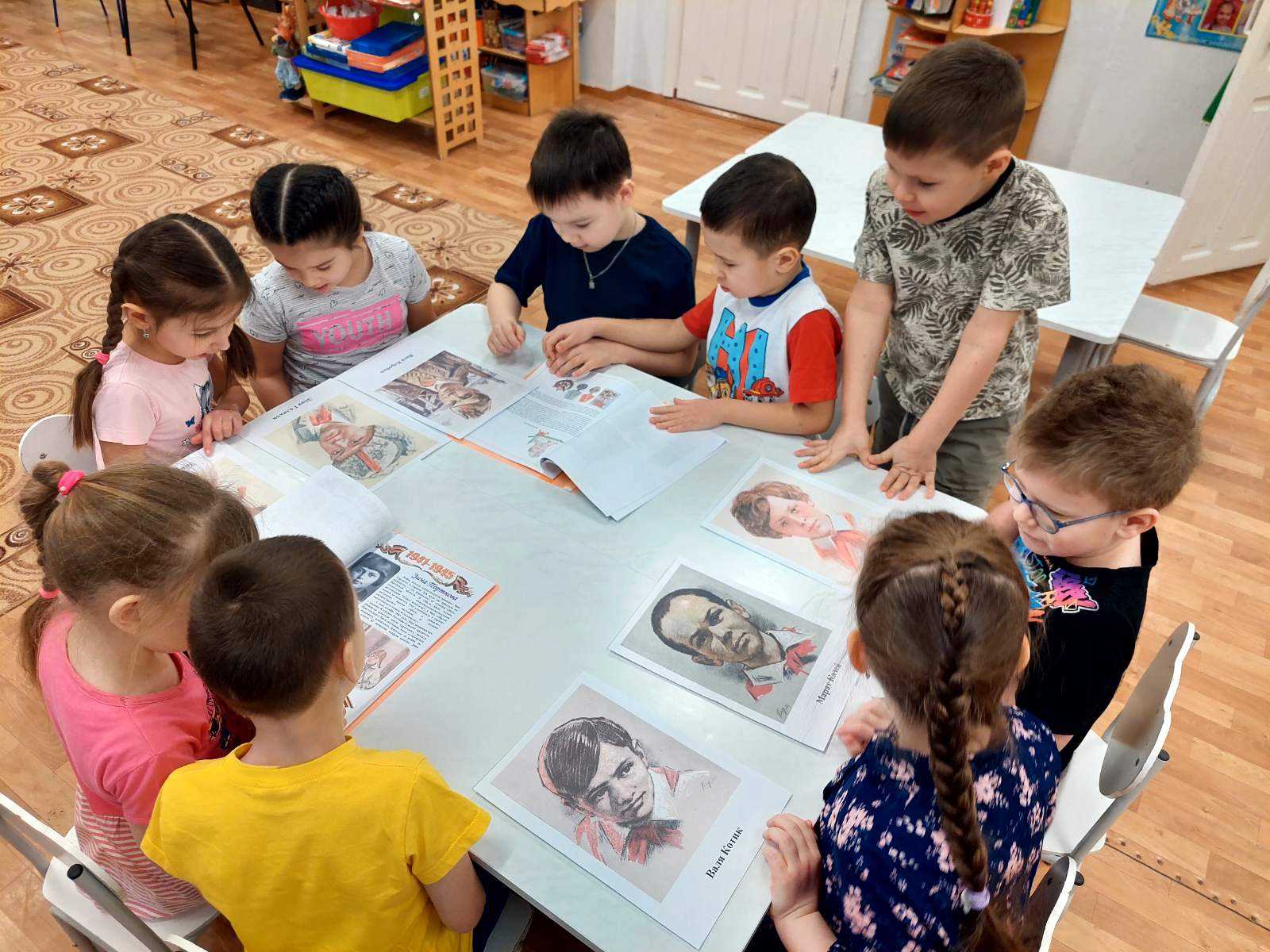 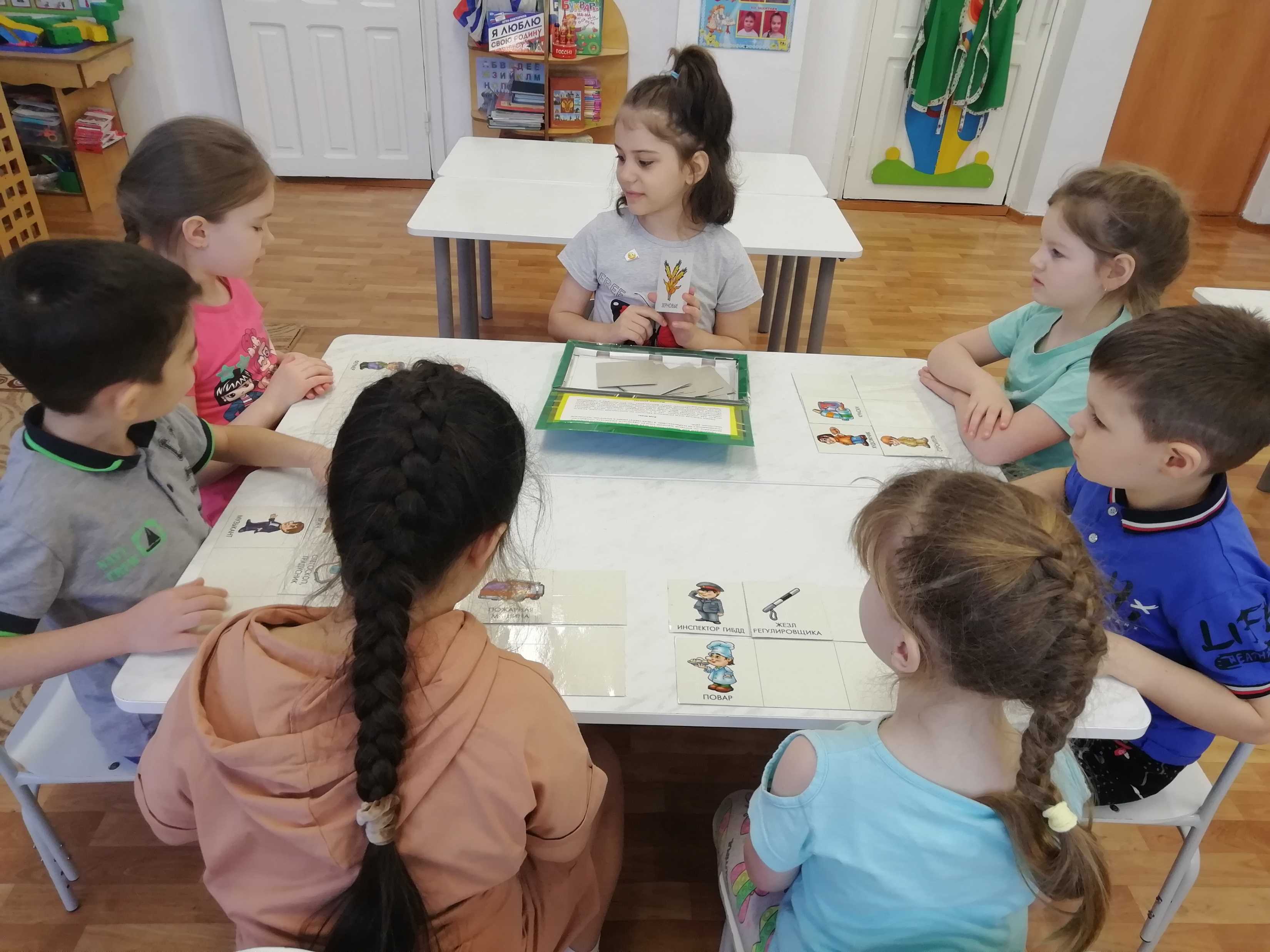 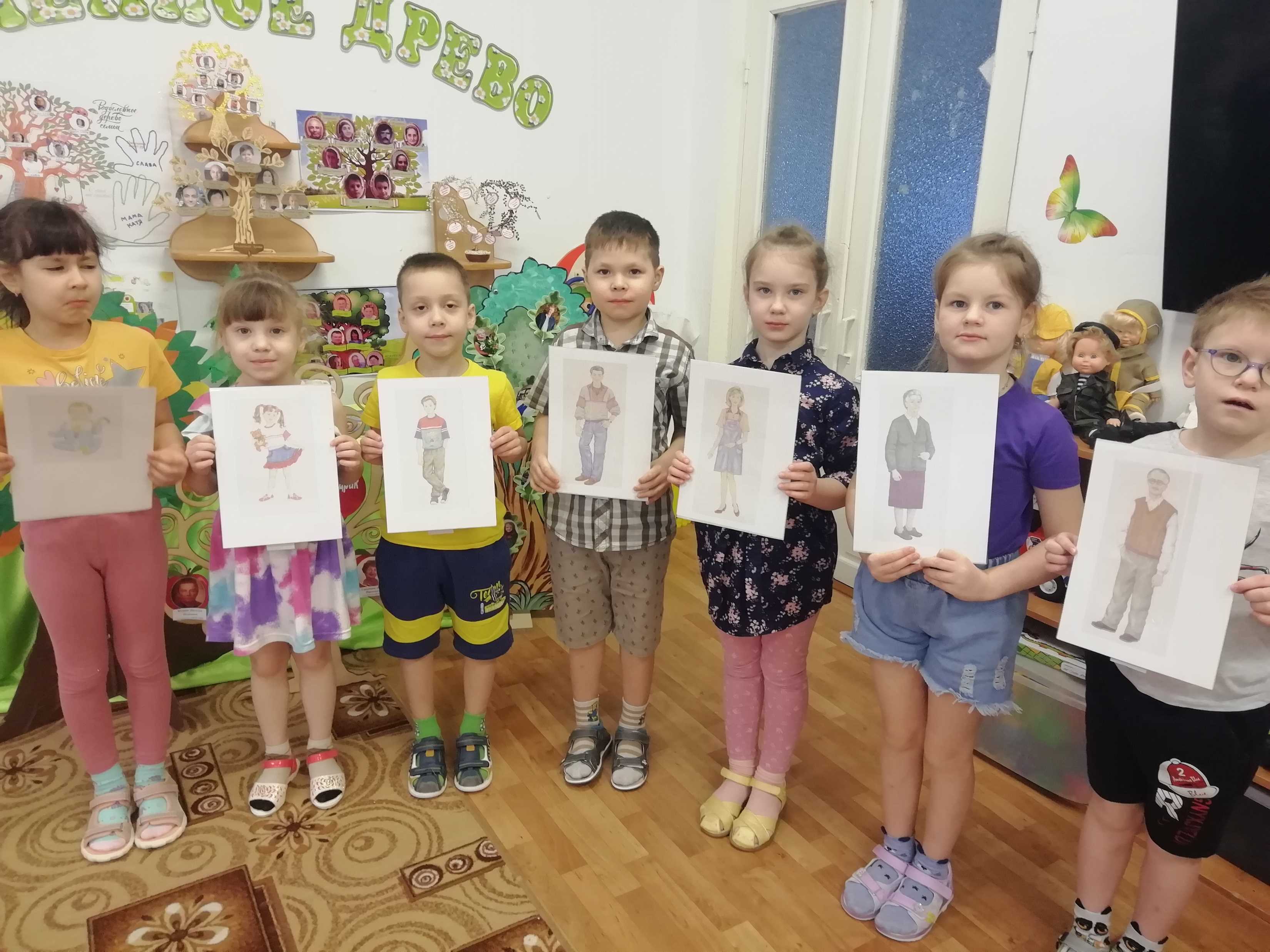 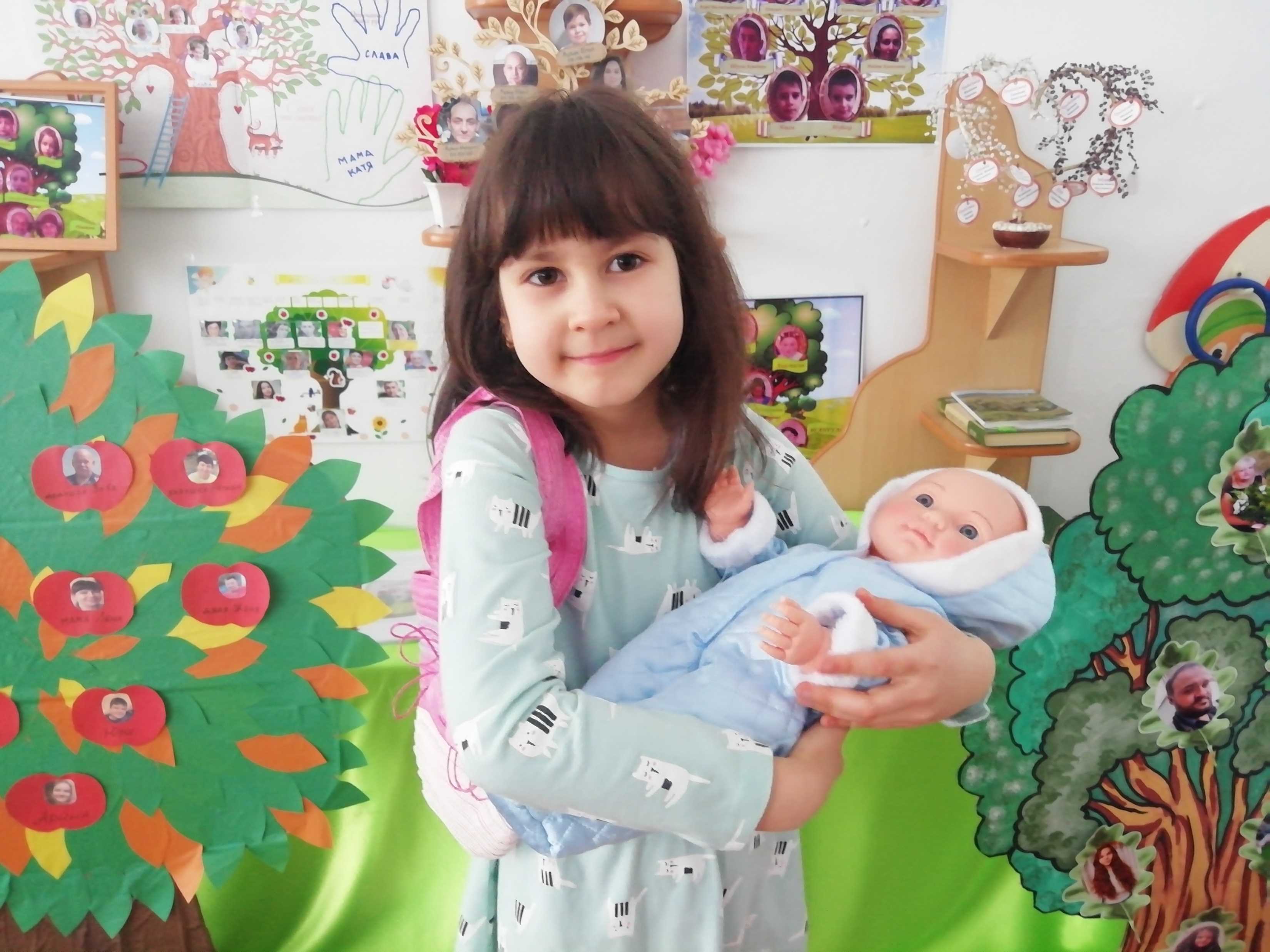 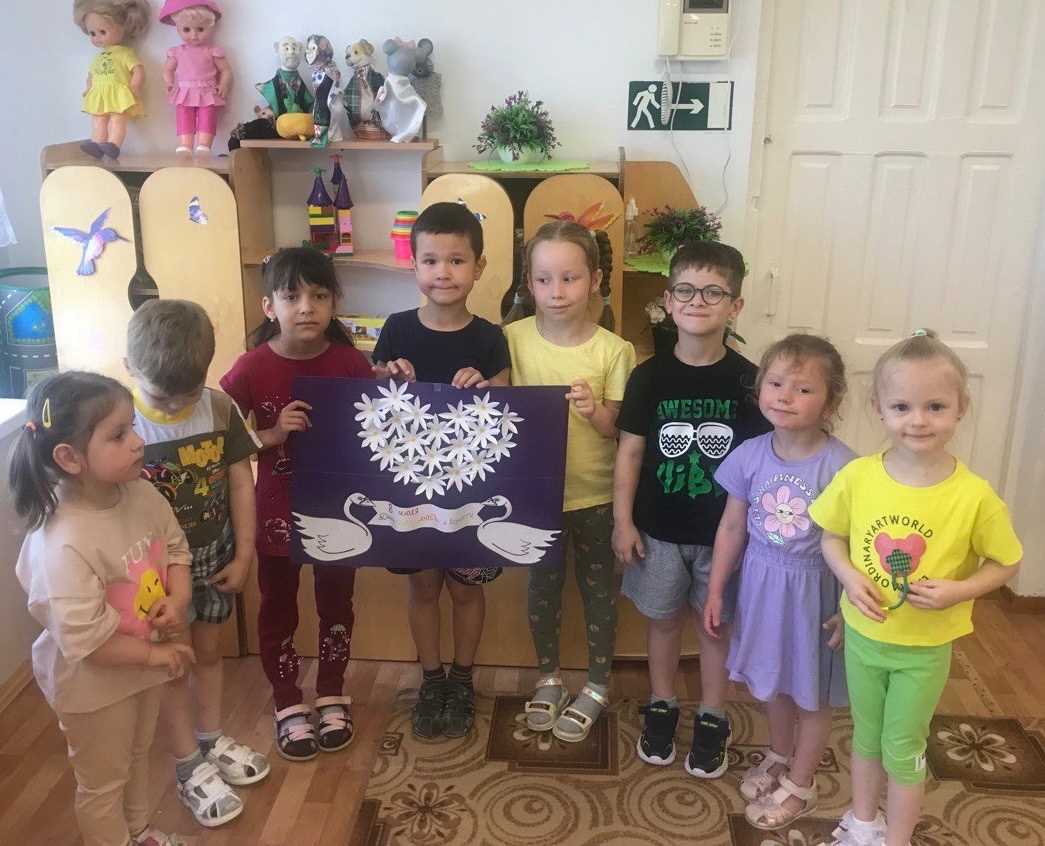 Беседа за круглым столом: «Моя семья- что может быть дороже?»
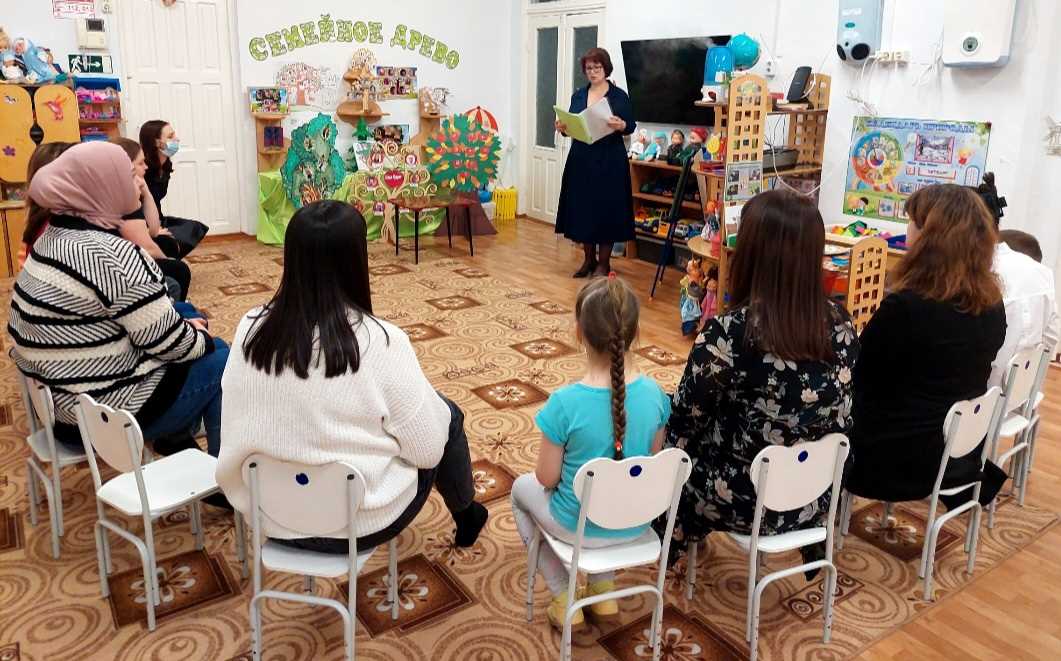 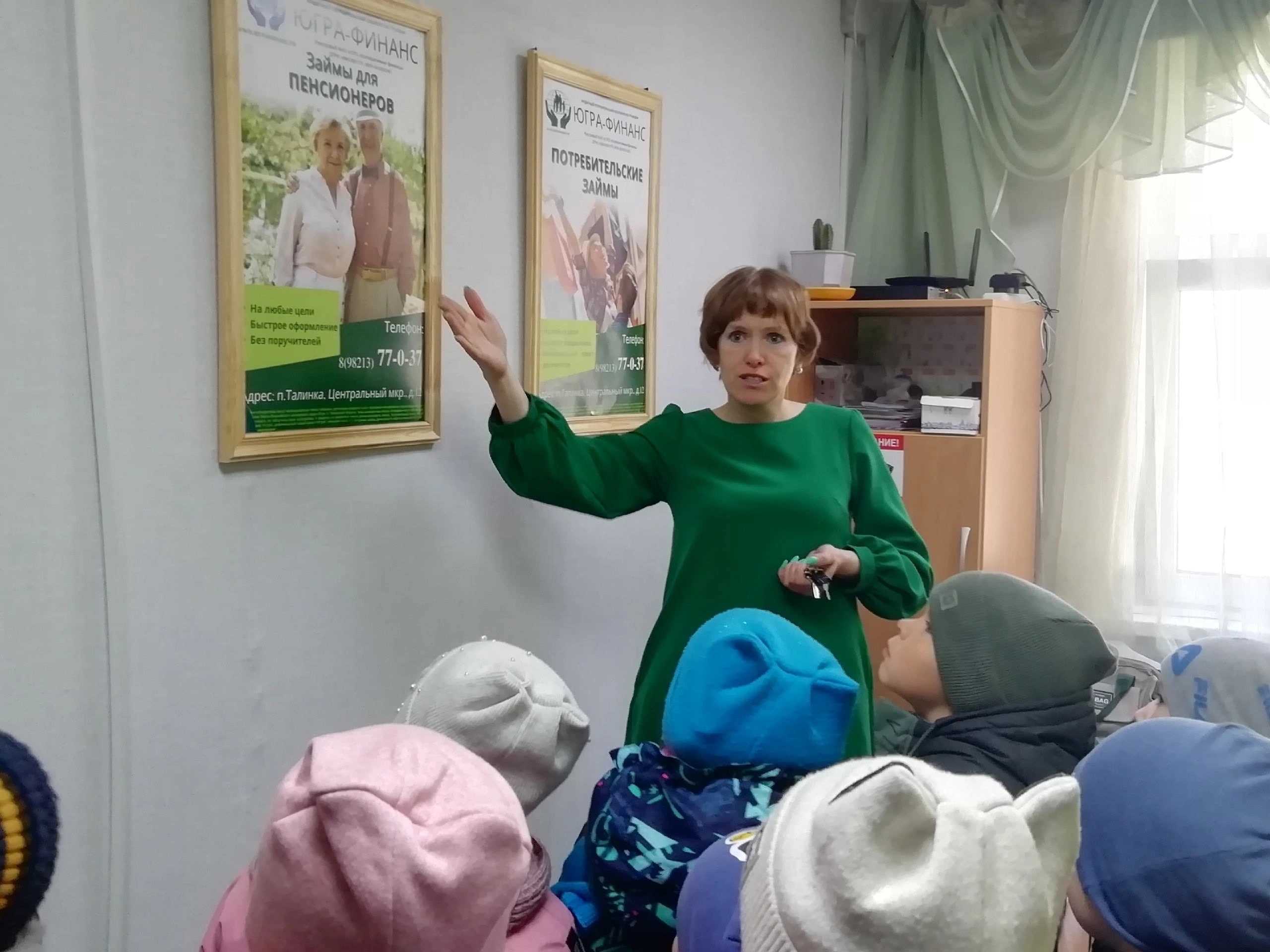 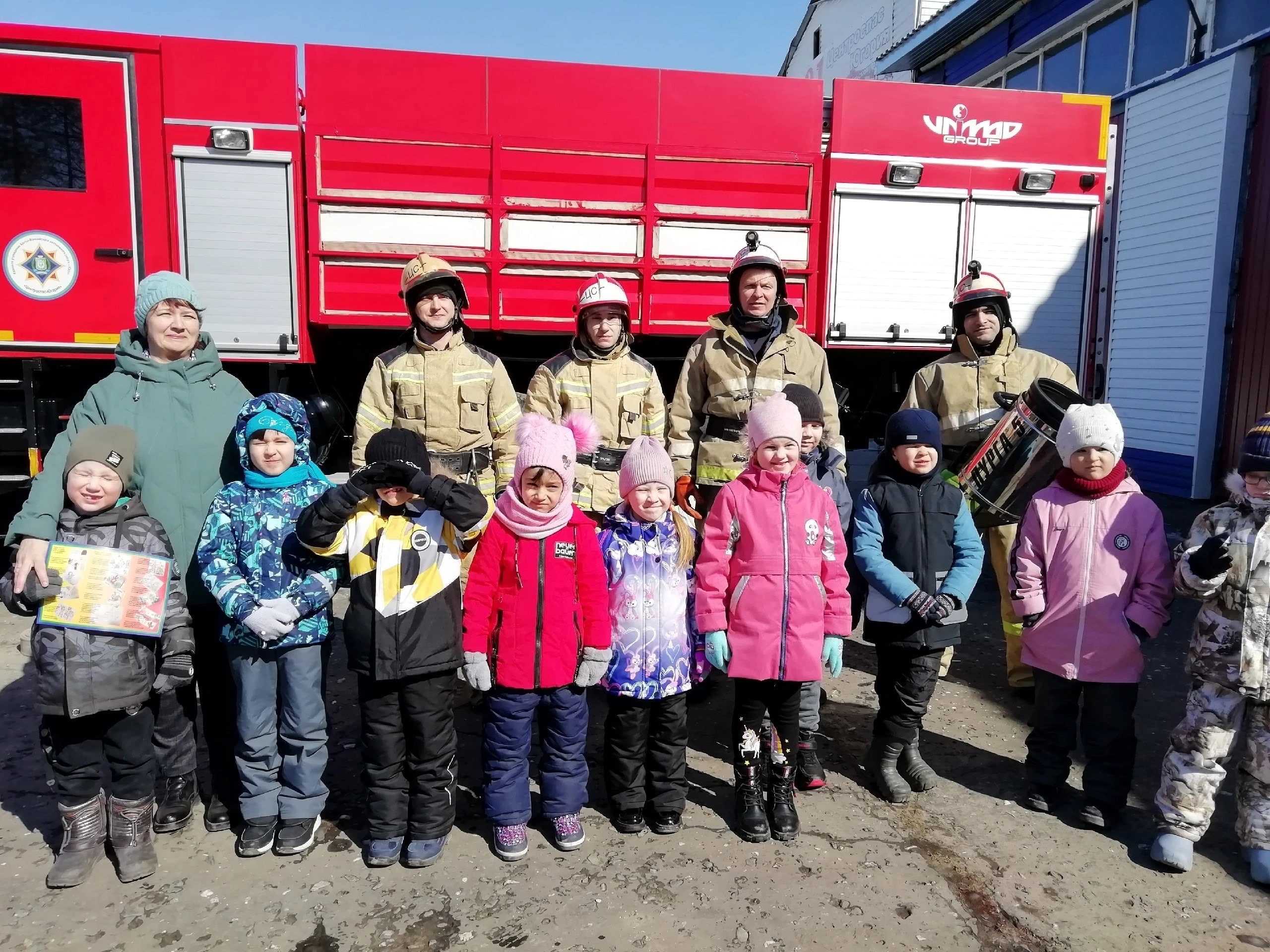 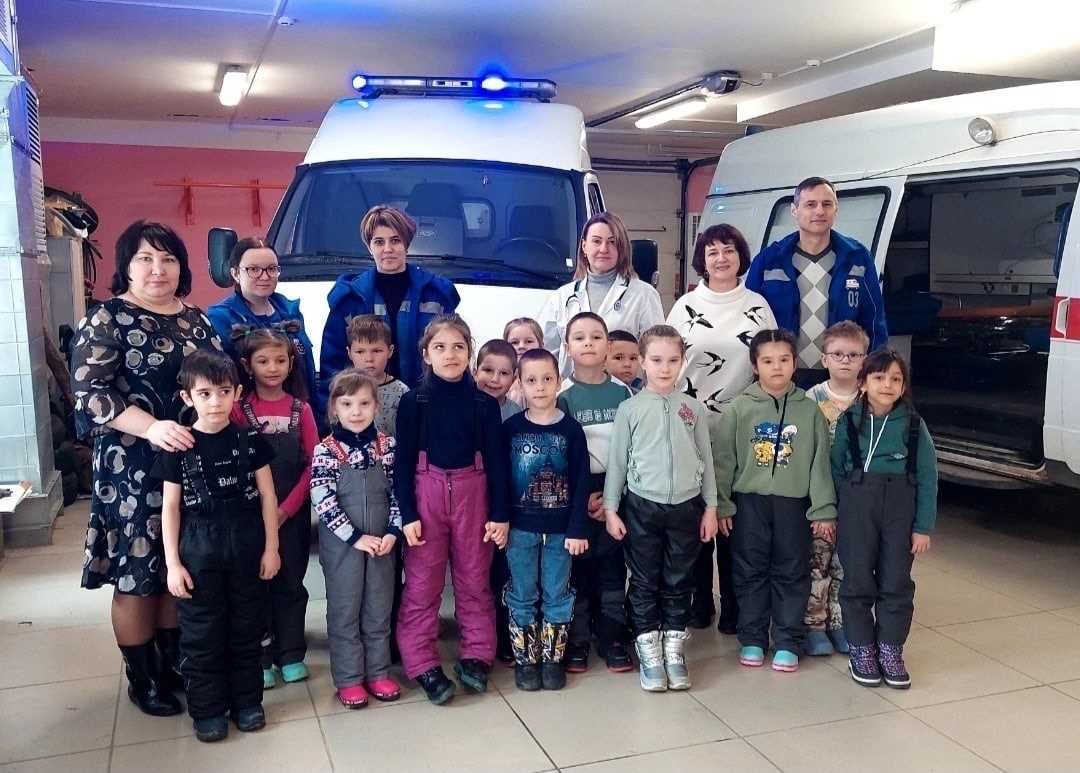 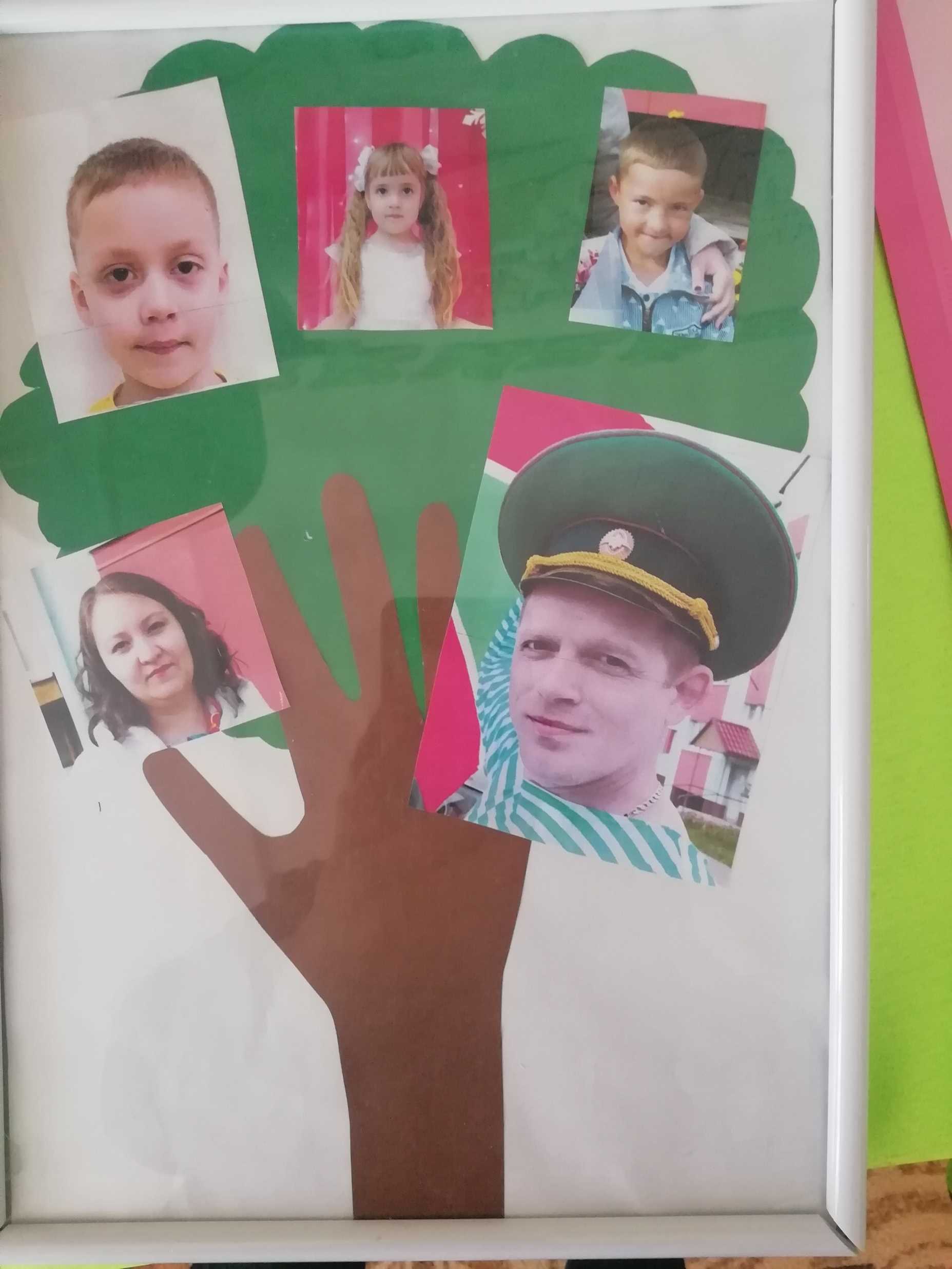 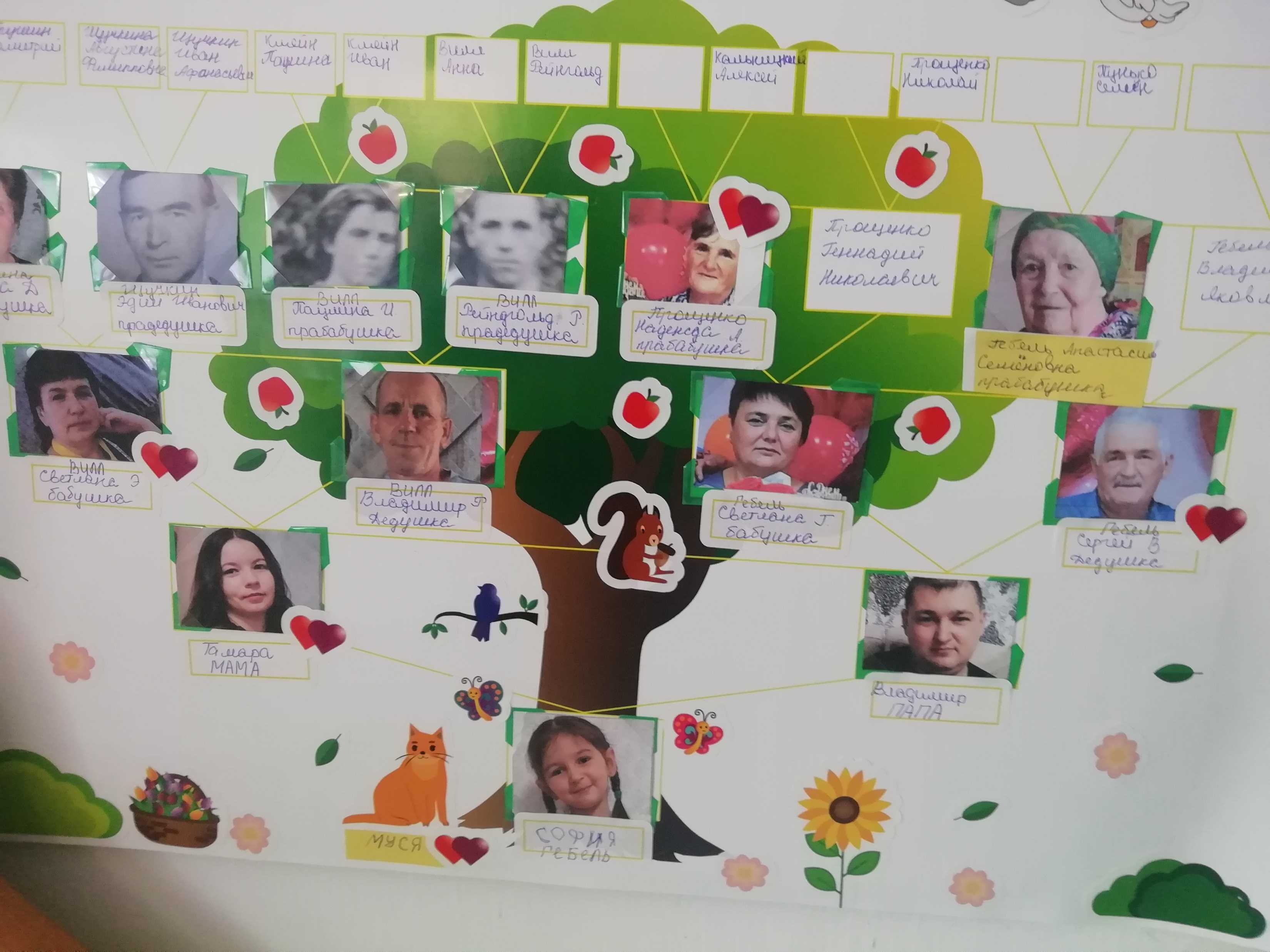 «Древо семьи» Софии Гебель
«Древо семьи» Александра Разарёнова
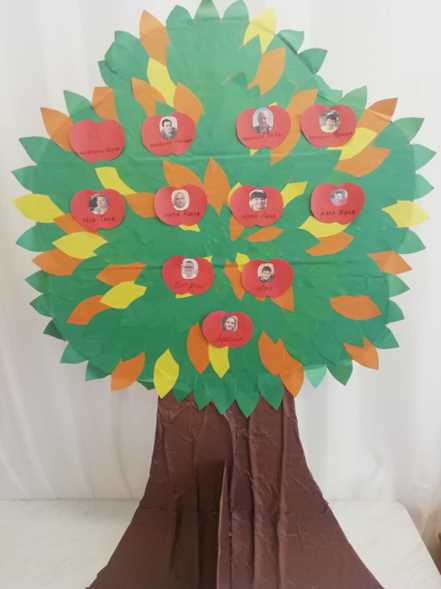 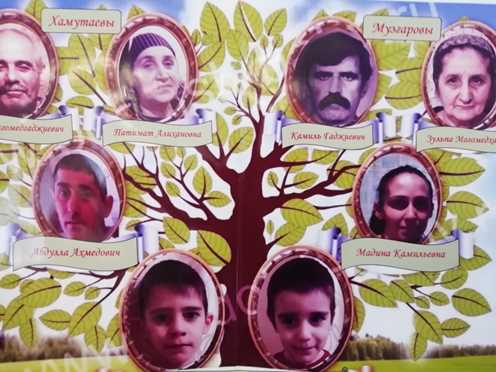 «Древо семьи» Имама Хамутаева
«Древо семьи» Арины Белоусовой
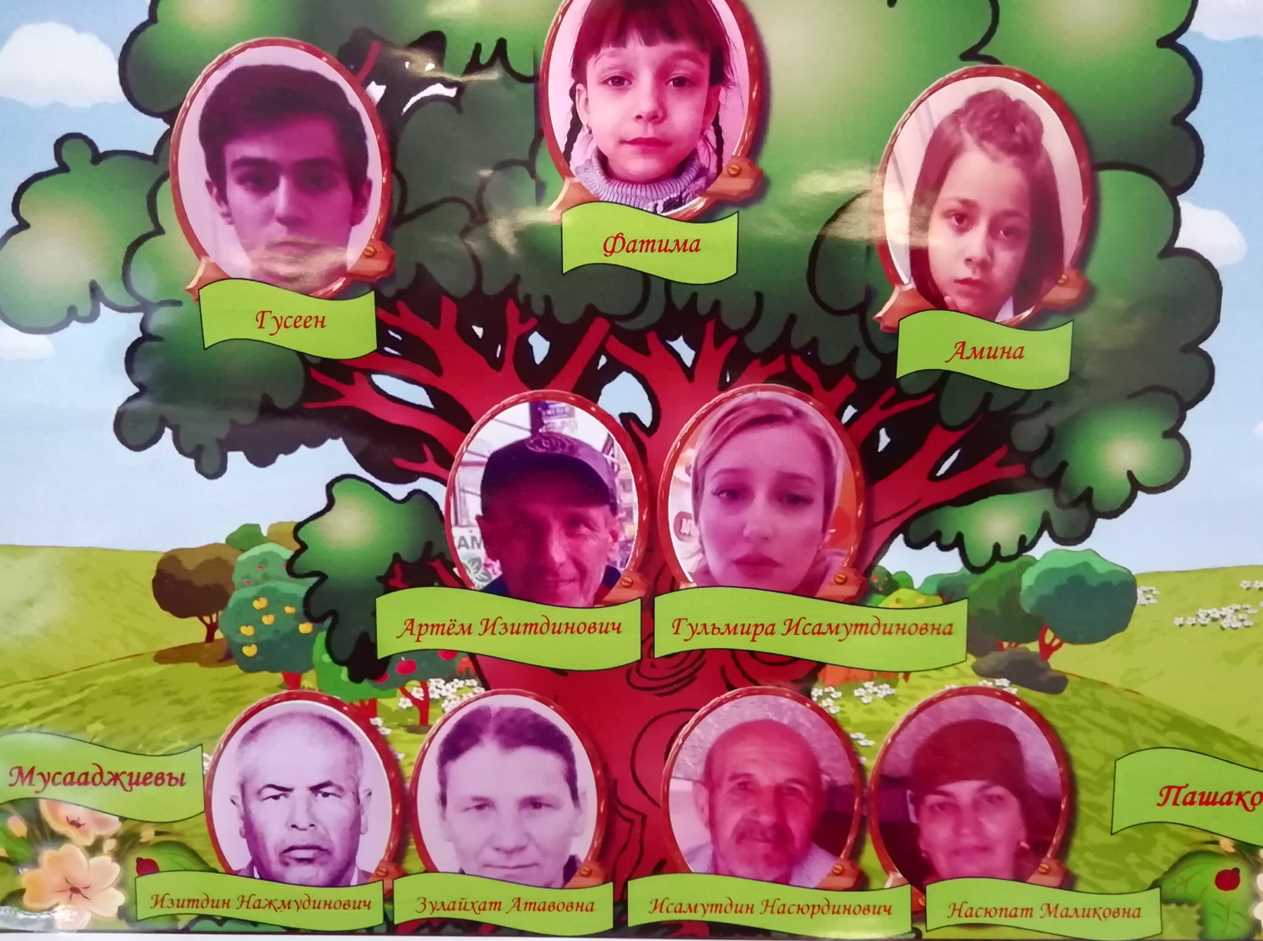 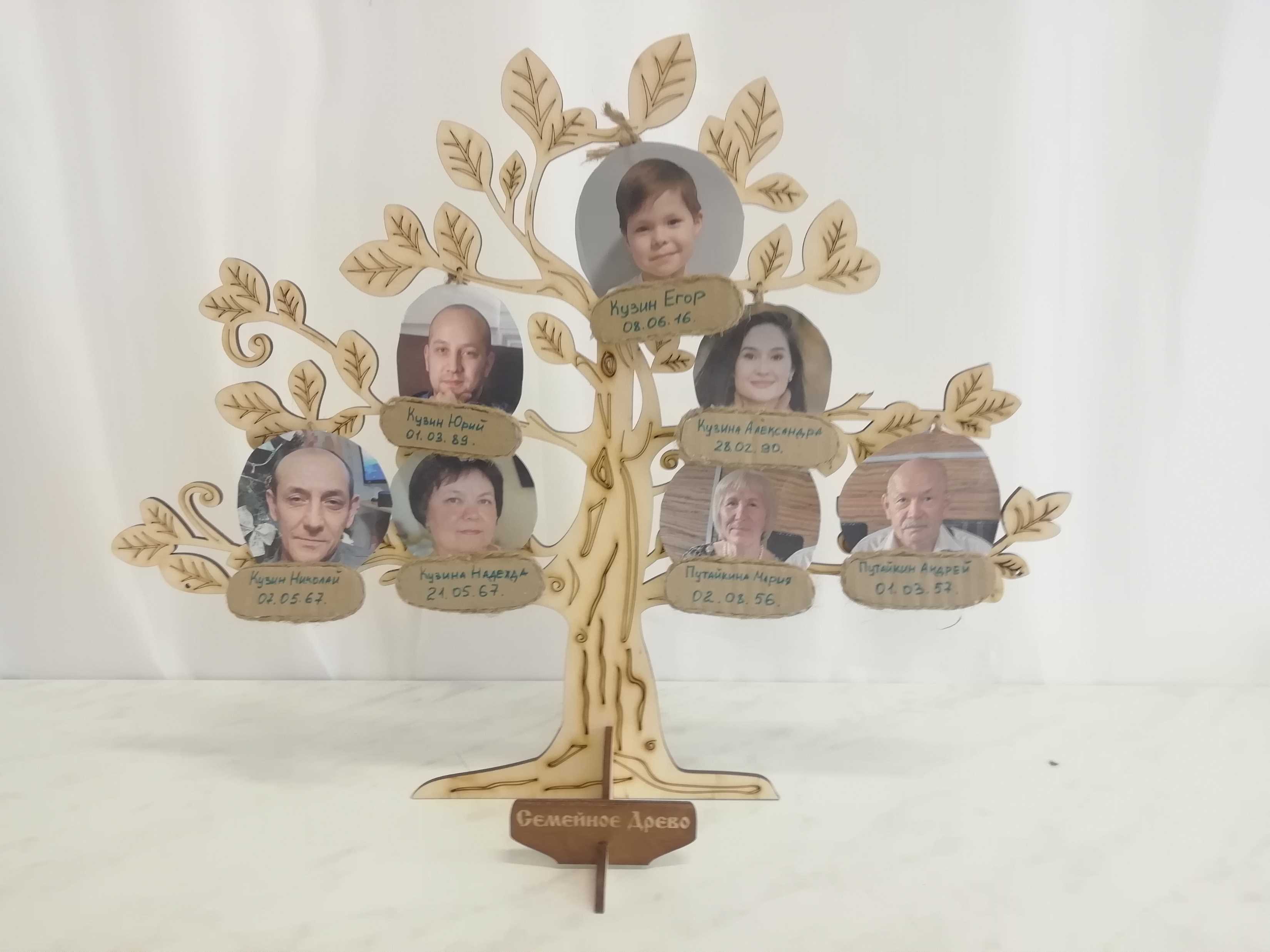 «Древо семьи» 
Егора Кузина
«Древо семьи» 
Фатимы Мусааджиевой
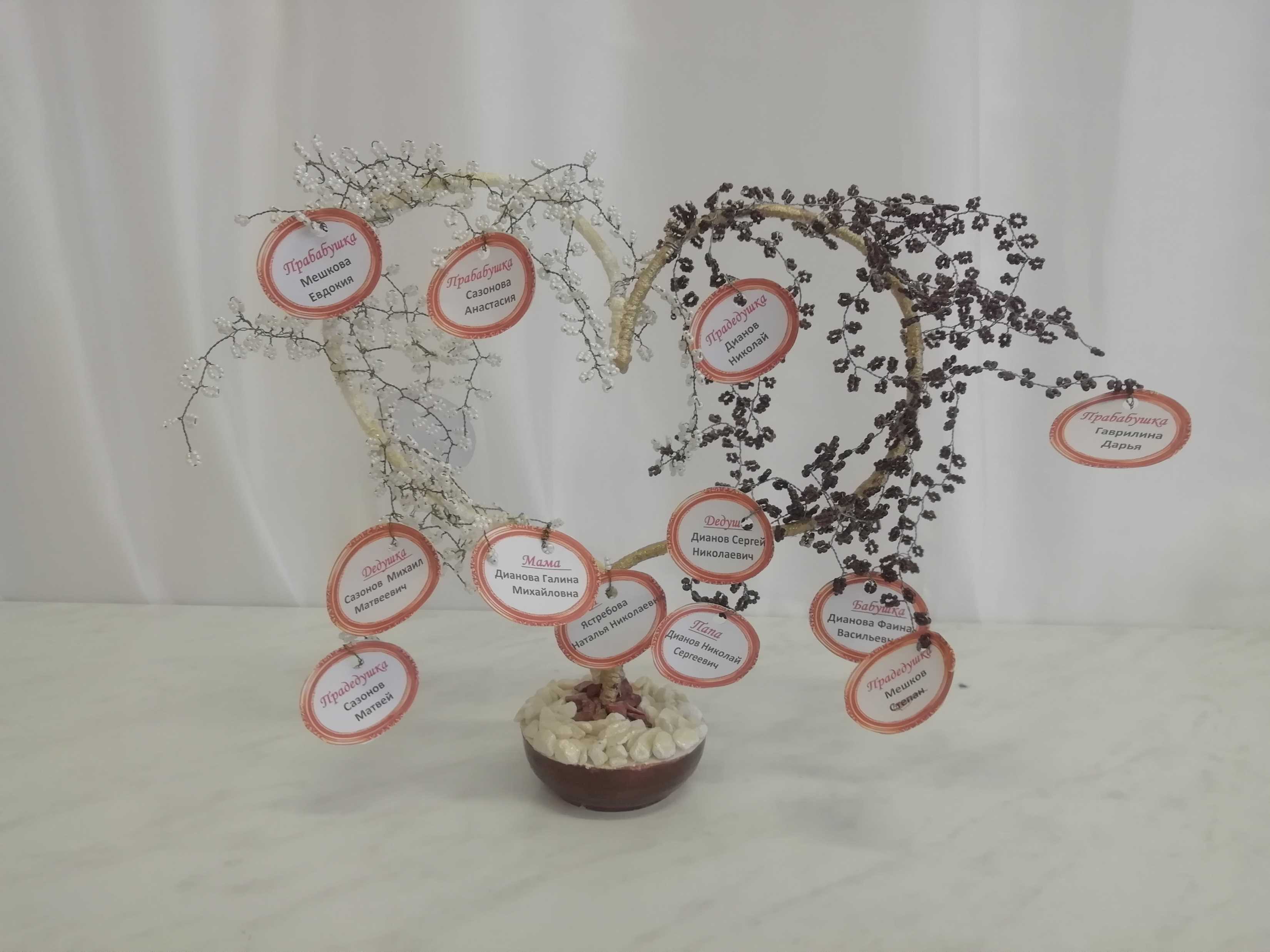 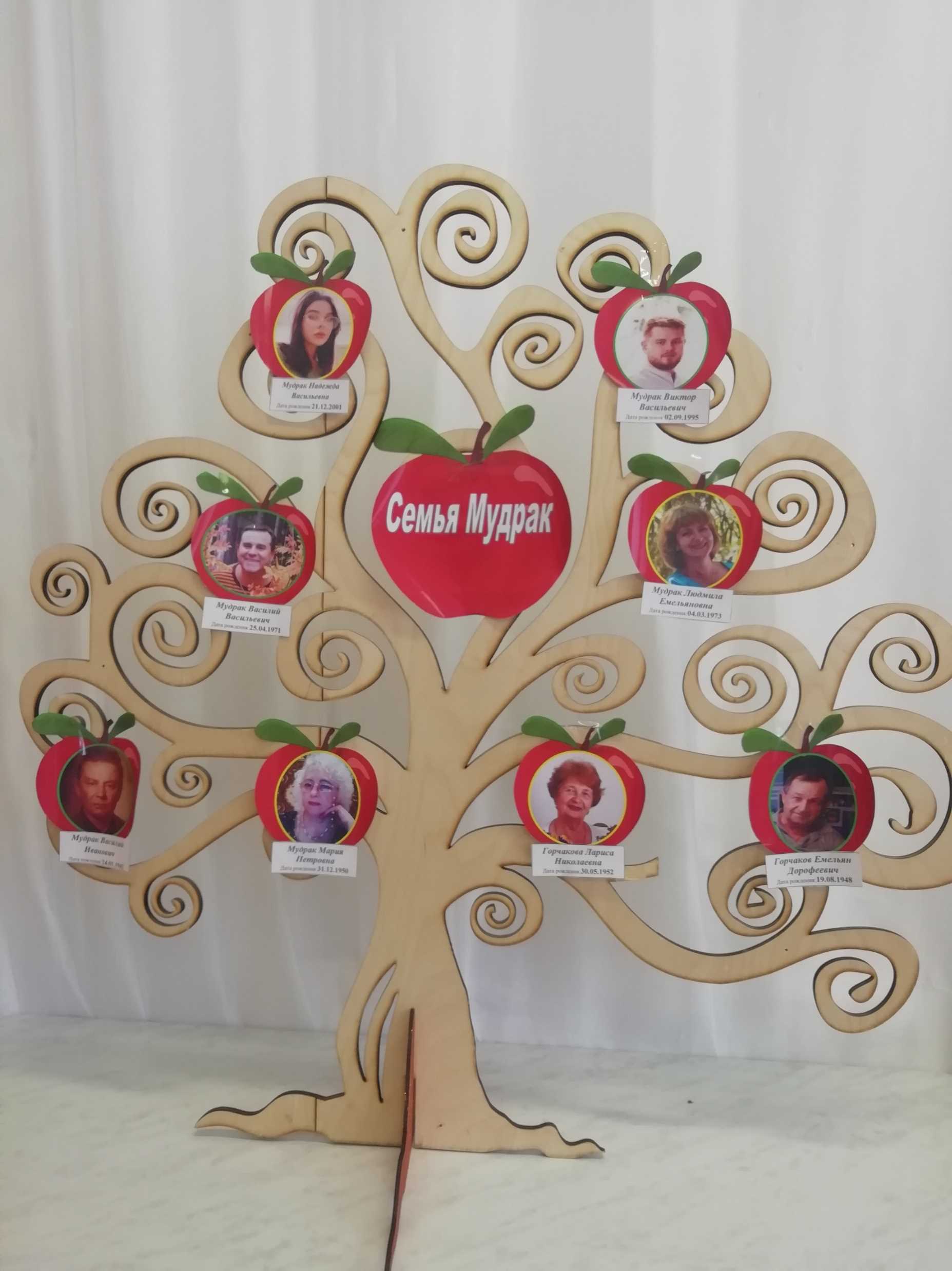 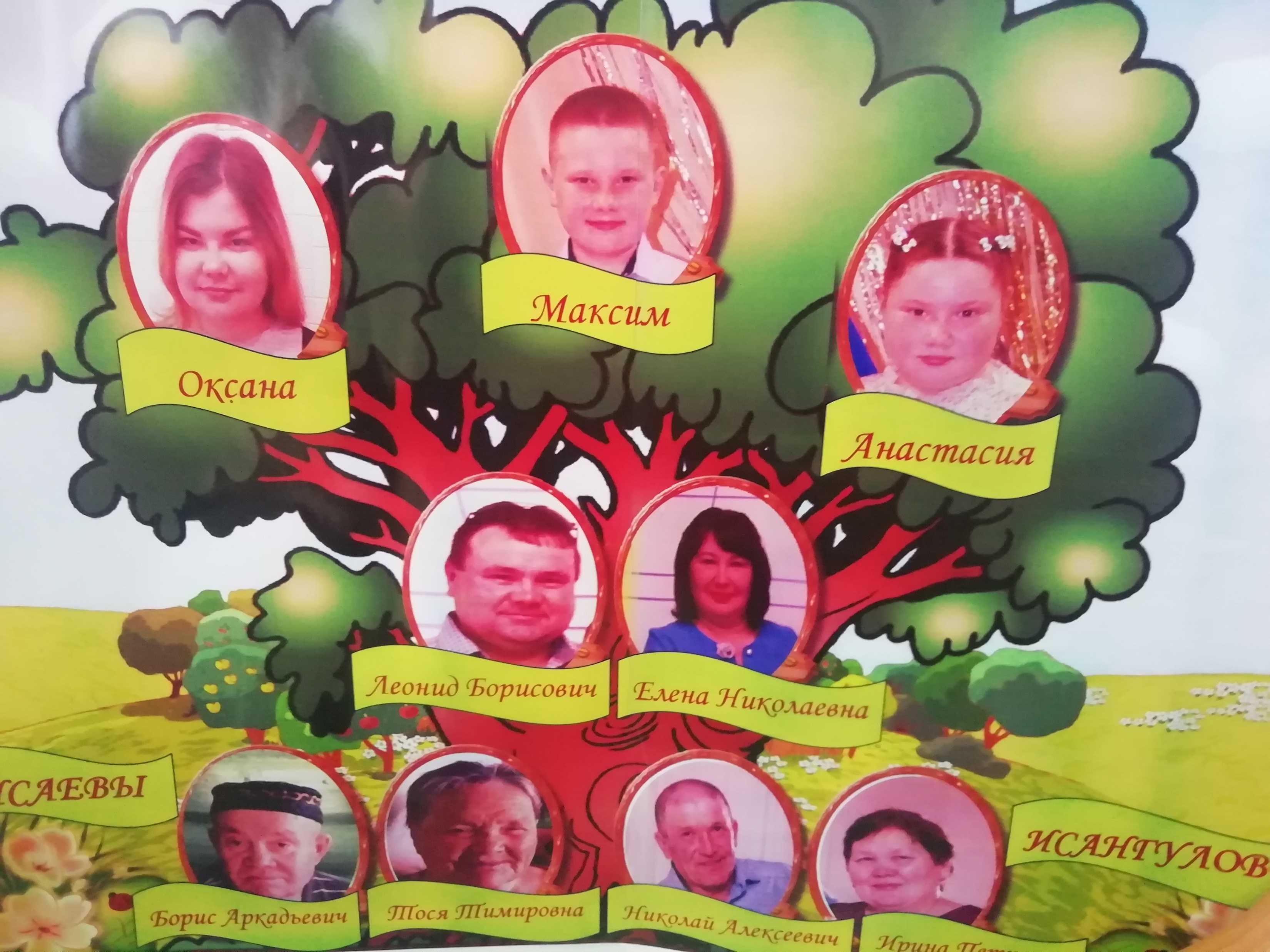 «Древо семьи»
Ястребовой Н.Н.
«Древо семьи» 
Мудрак Л.Е.
«Древо семьи» 
Исаевой Е.Н.
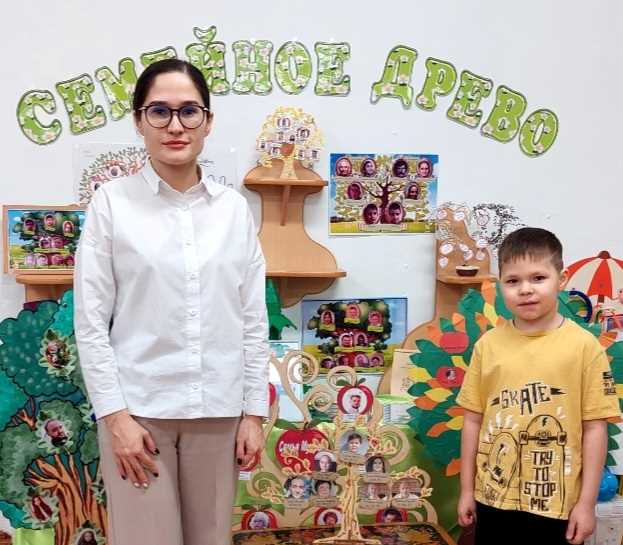 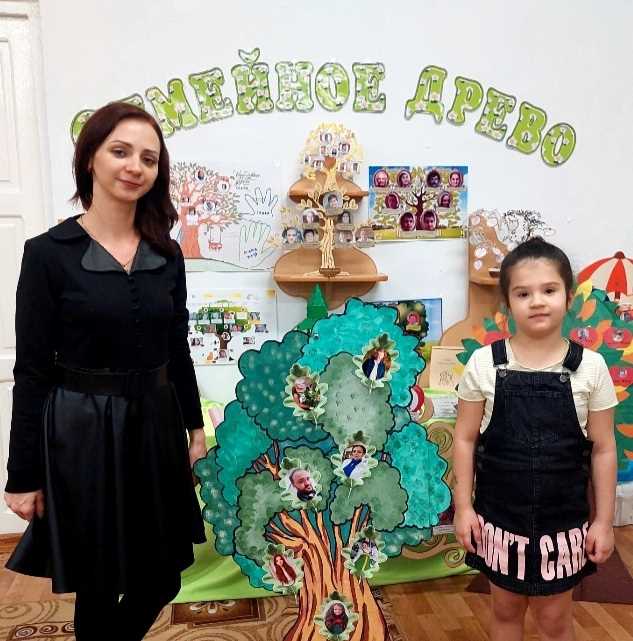 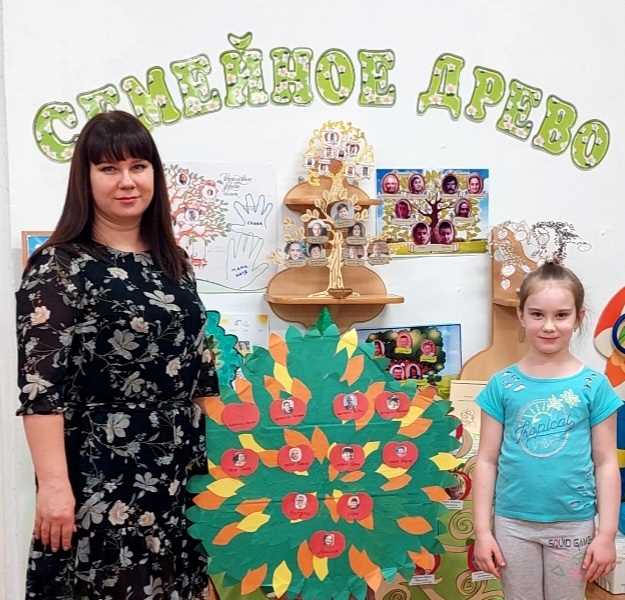 Защита «Семейного древа» воспитанником 
Кузиным Егором
Защита «Семейного древа» воспитанницей 
Рудица Миллой
Защита «Семейного древа» воспитанницей Белоусовой Ариной
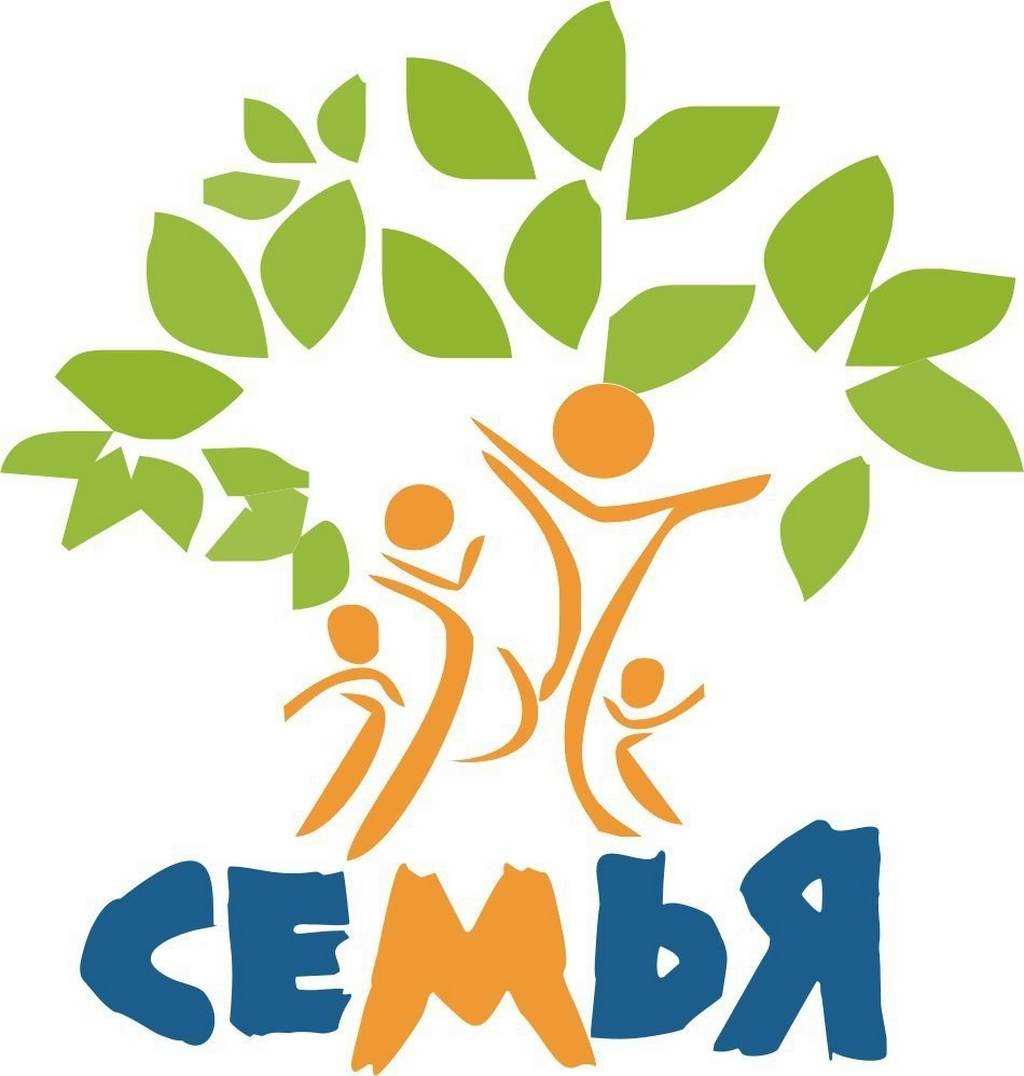 ОЖИДАЕМЫЕ РЕЗУЛЬТАТЫ
1. Дети узнают больше о своей семье, своих корнях: о членах семьи, традициях, близких и дальних родственниках
2. Совместная деятельность будет способствовать укреплению детско – родительских отношений, сплочению поколений в семье.
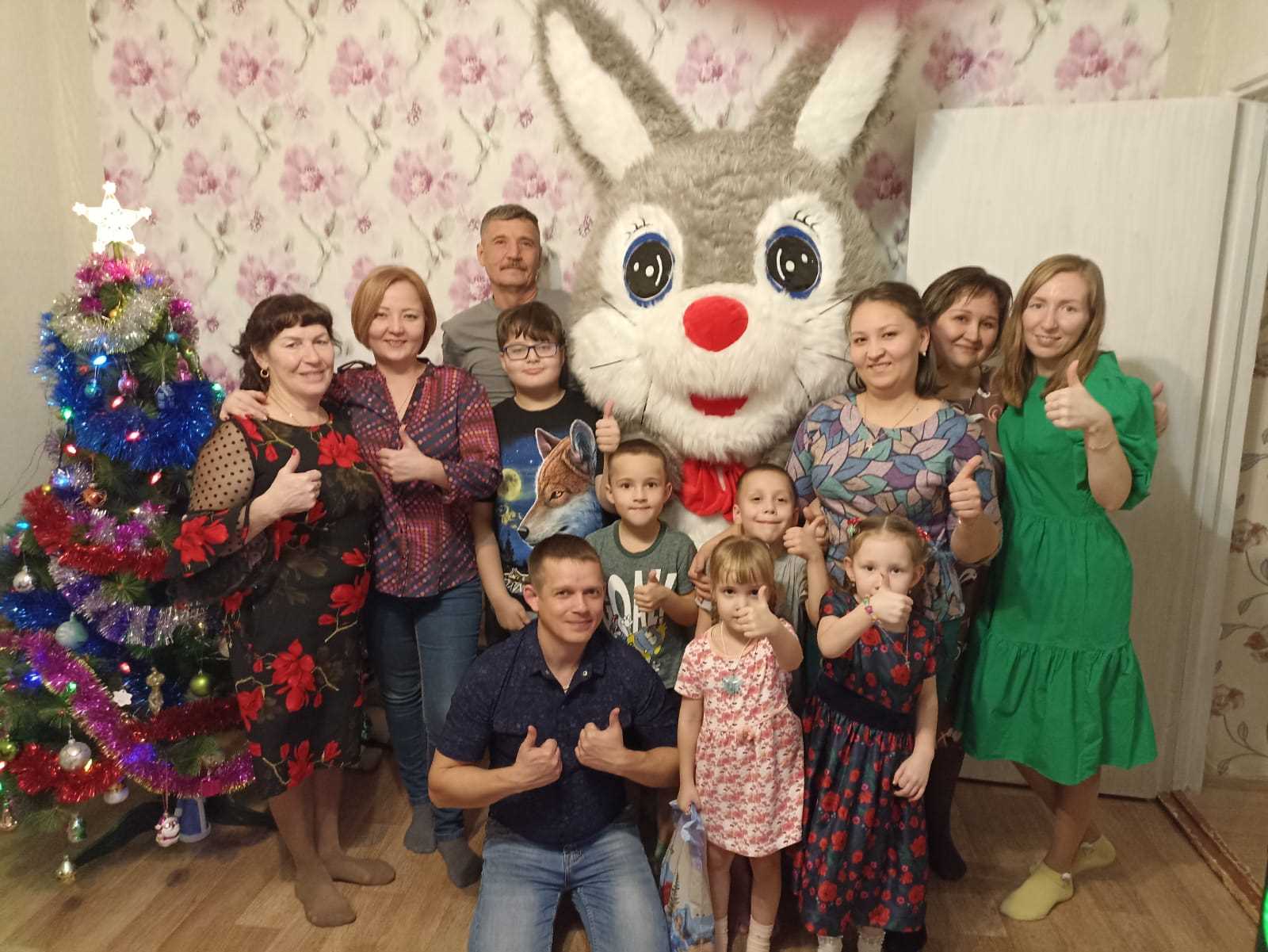 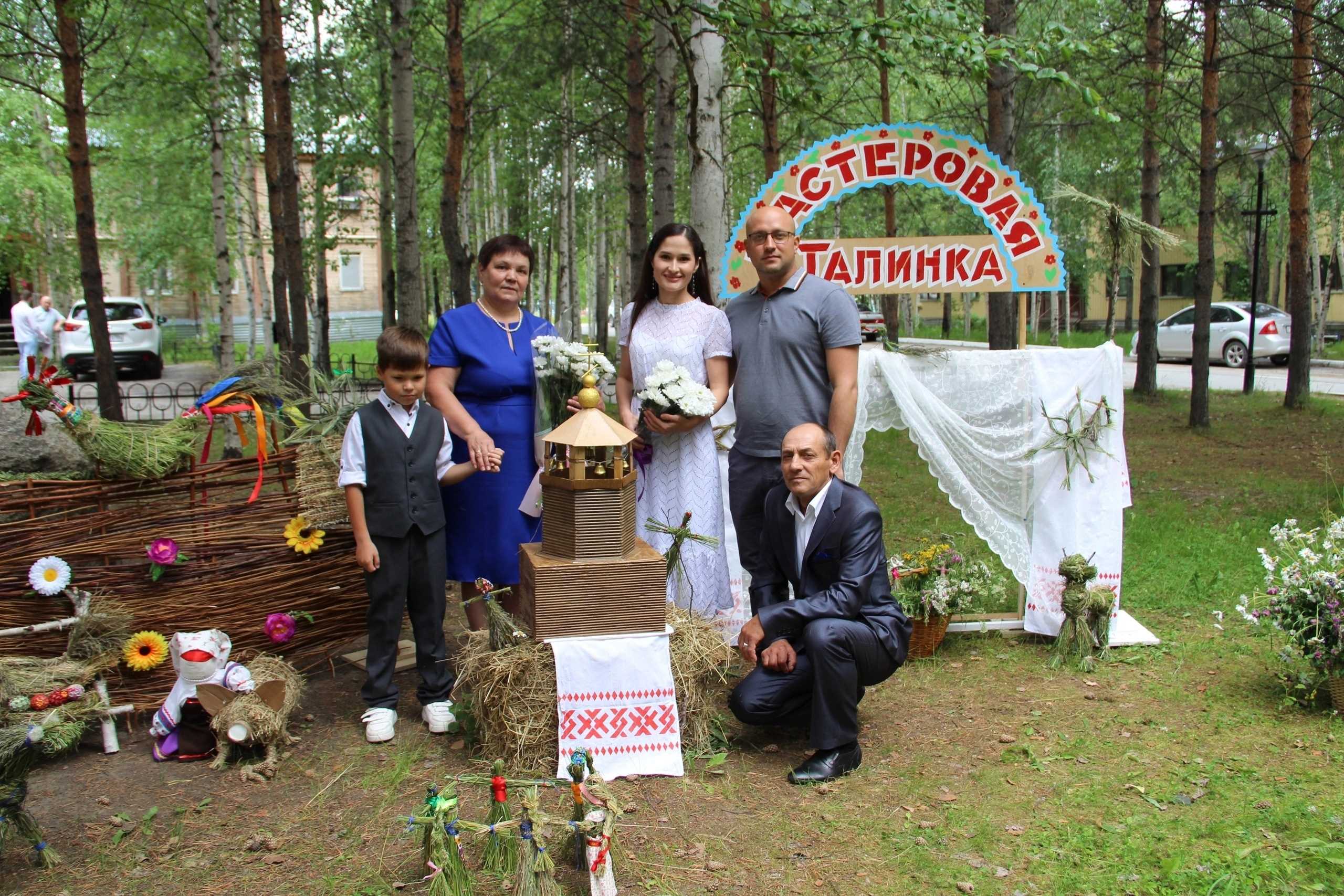 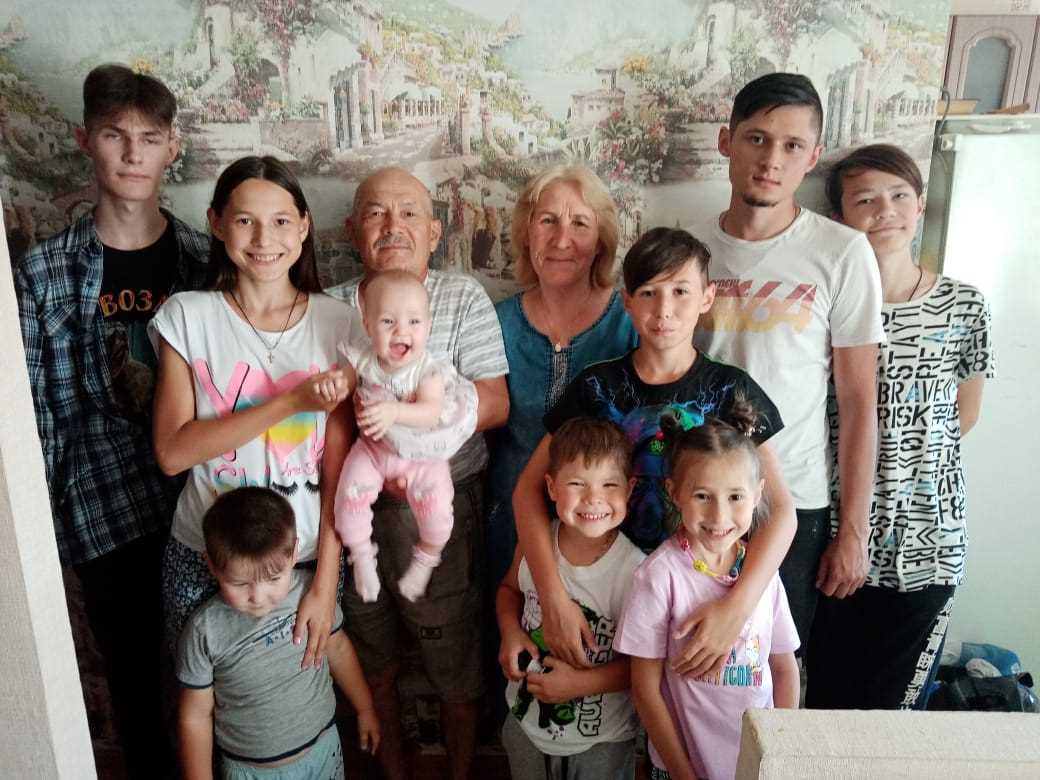 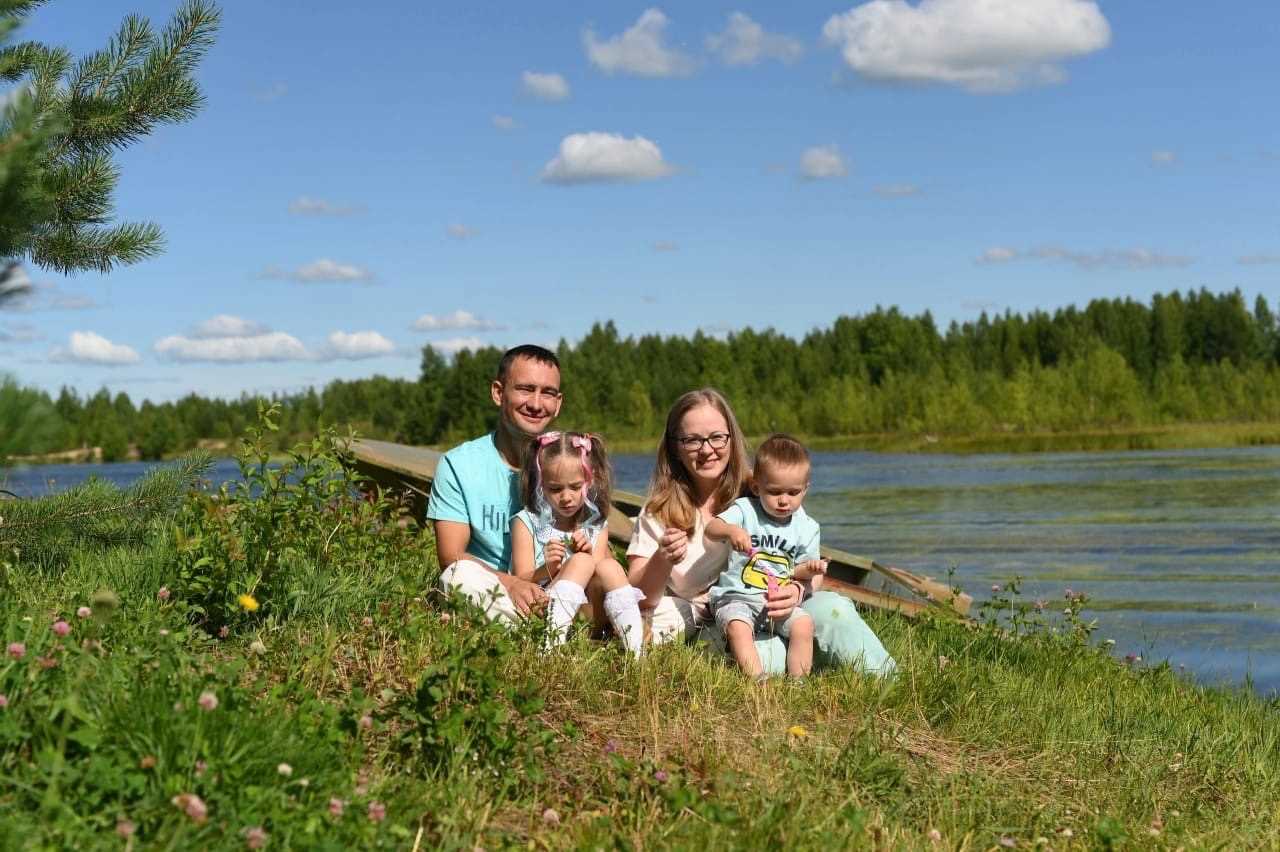 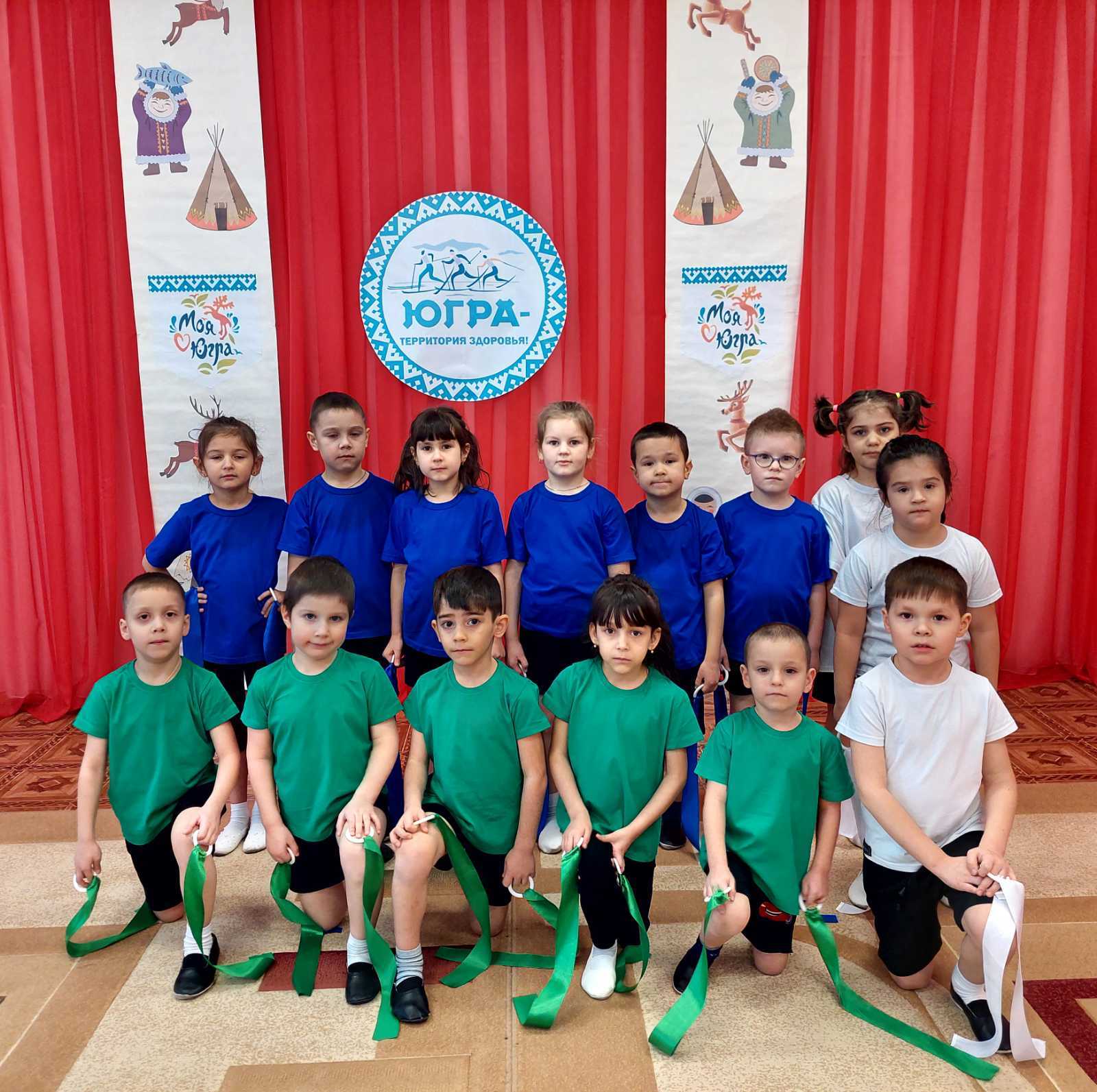 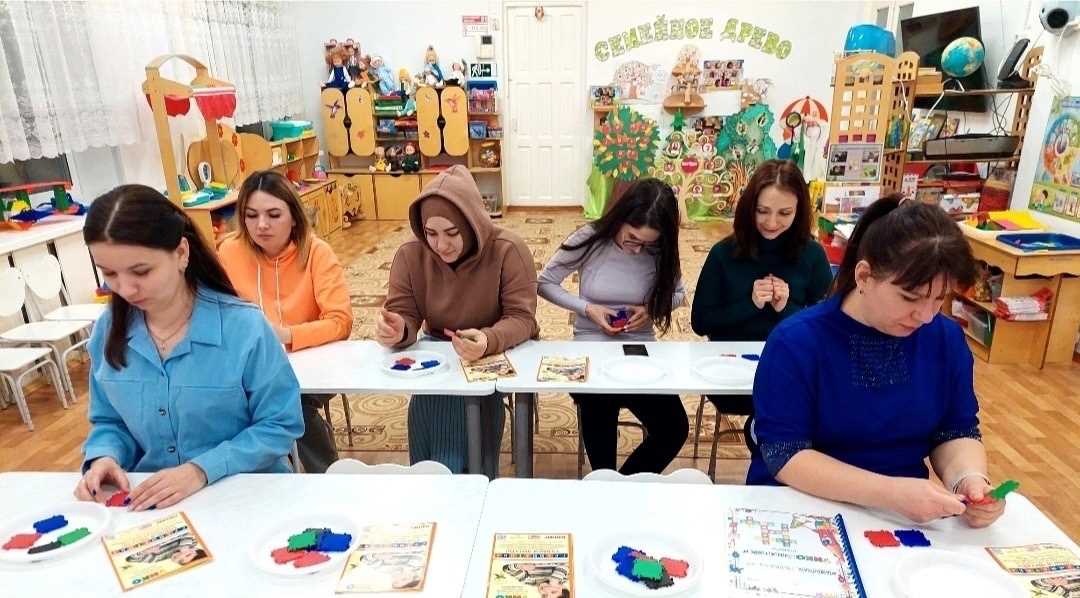 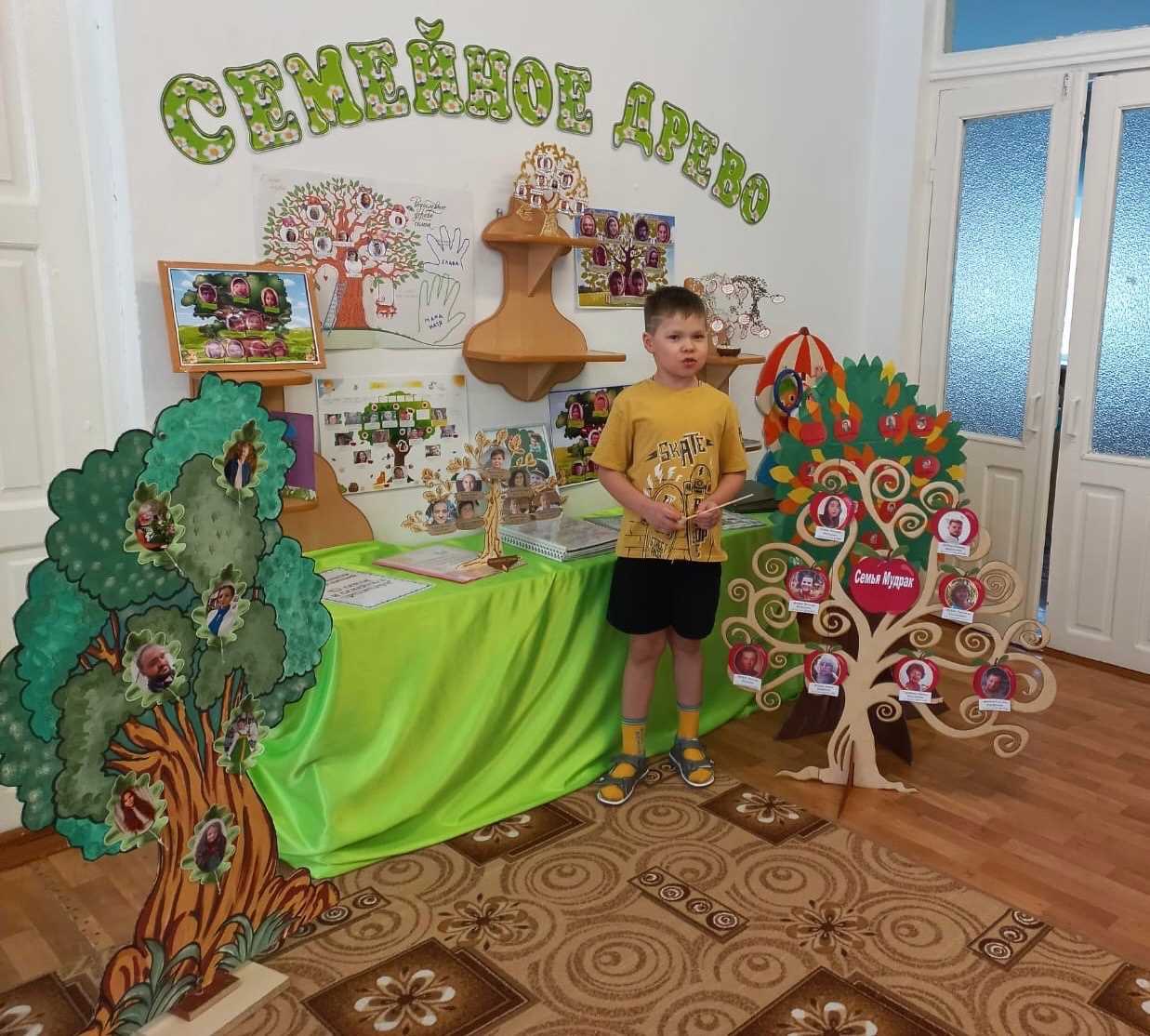 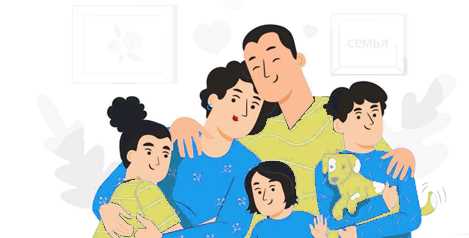 СПАСИБО ЗАВНИМАНИЕ